Barrierefreie PowerPoint-Folien
Dr. Yehya Mohamad 
Gregor Strutz
Prof. Dr. Gottfried Zimmermann 

Live-Transkript: https://bit.ly/hdmbf
Materialien zum Webinar: bit.ly/bf-office 
Tel-Audio: +49 69 389 805 96, Meeting-ID: 821 133 2665
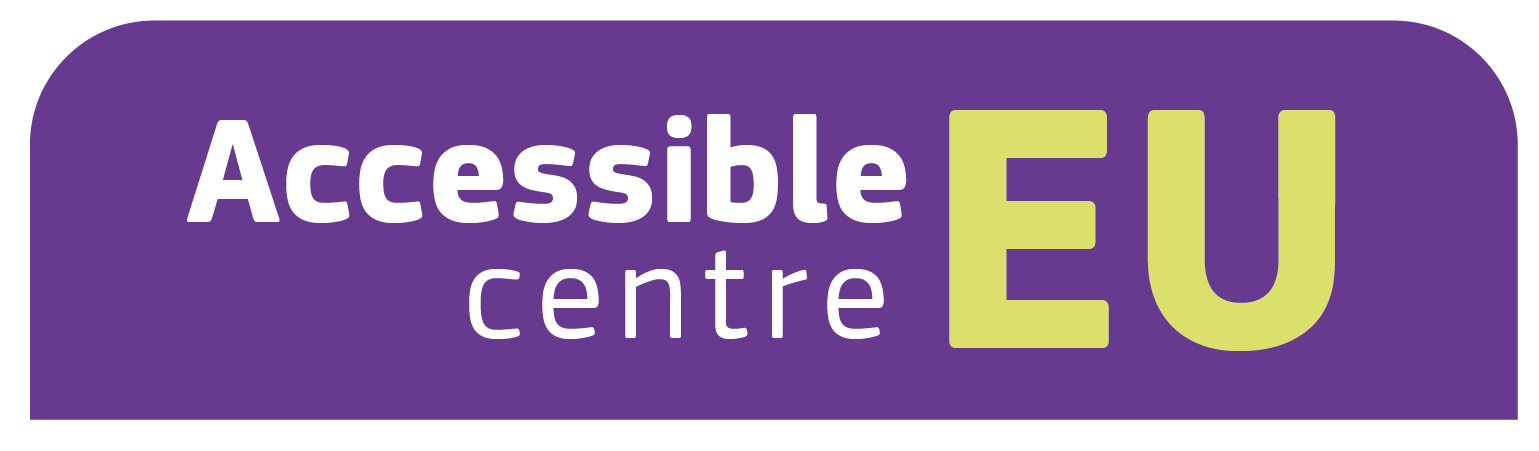 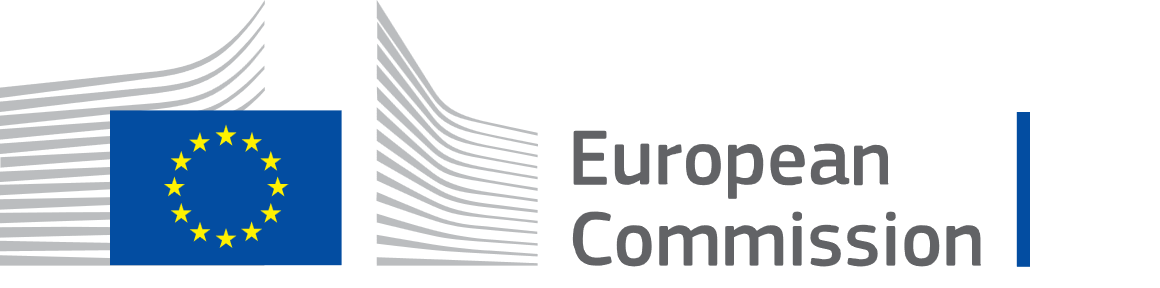 Europäisches Ressourcenzentrum für Barrierefreiheit
Gemeinsam für eine bessere Zugänglichkeit der Europäischen Union für Menschen mit Behinderungen
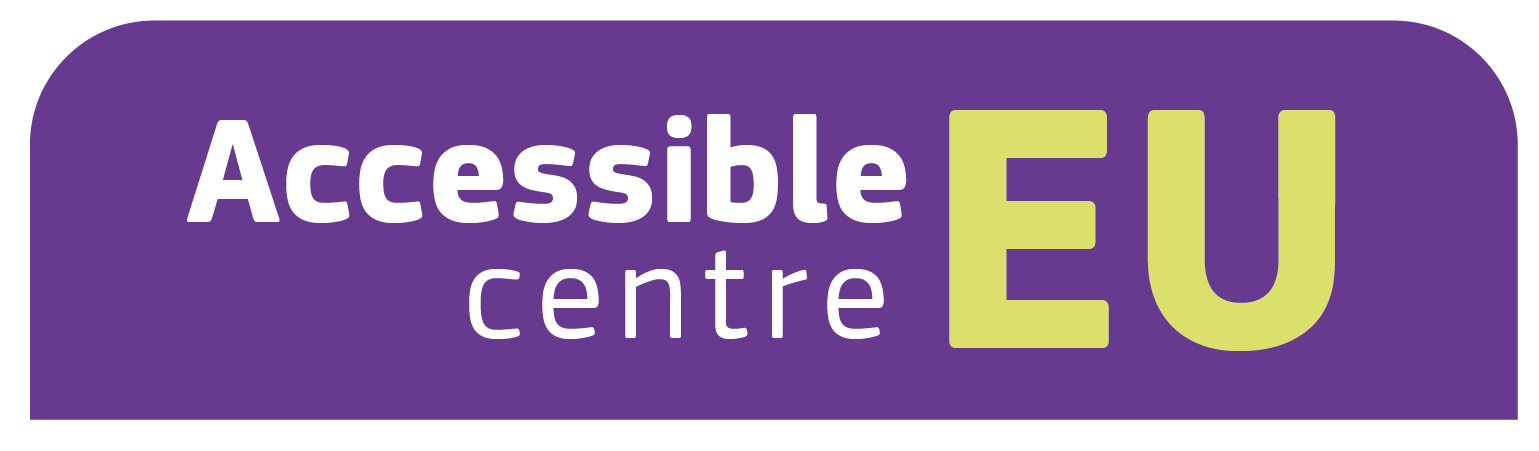 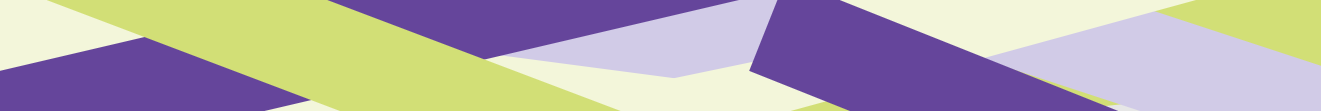 Was ist AccessibleEU?
AccessibleEU ist eine der Leitinitiativen, die in der Strategie der Europäischen Kommission für die Rechte von Menschen mit Behinderungen 2021–2030 vorgeschlagen werden.
AccessibleEU ist ein Ressourcenzentrum für Barrierefreiheit, das in den Bereichen bauliche Umwelt, Verkehr, Informations- und Kommunikationstechnologien und Strategien arbeitet, um die gleichberechtigte Teilnahme von Menschen mit Behinderungen an allen Lebensbereichen zu gewährleisten.
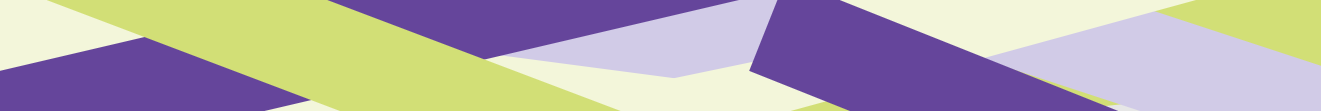 Wer steht hinter AccessibleEU?
Konsortialleitung
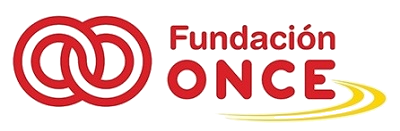 Fundación ONCE
Verbundpartner
EASPD (European Association of Service providers for Persons with Disabilities)
ENAT (European Network for Accessible Tourism)
JKU (Johannes Kepler Universität Linz)
UNE (The Spanish Association for Standardisation)
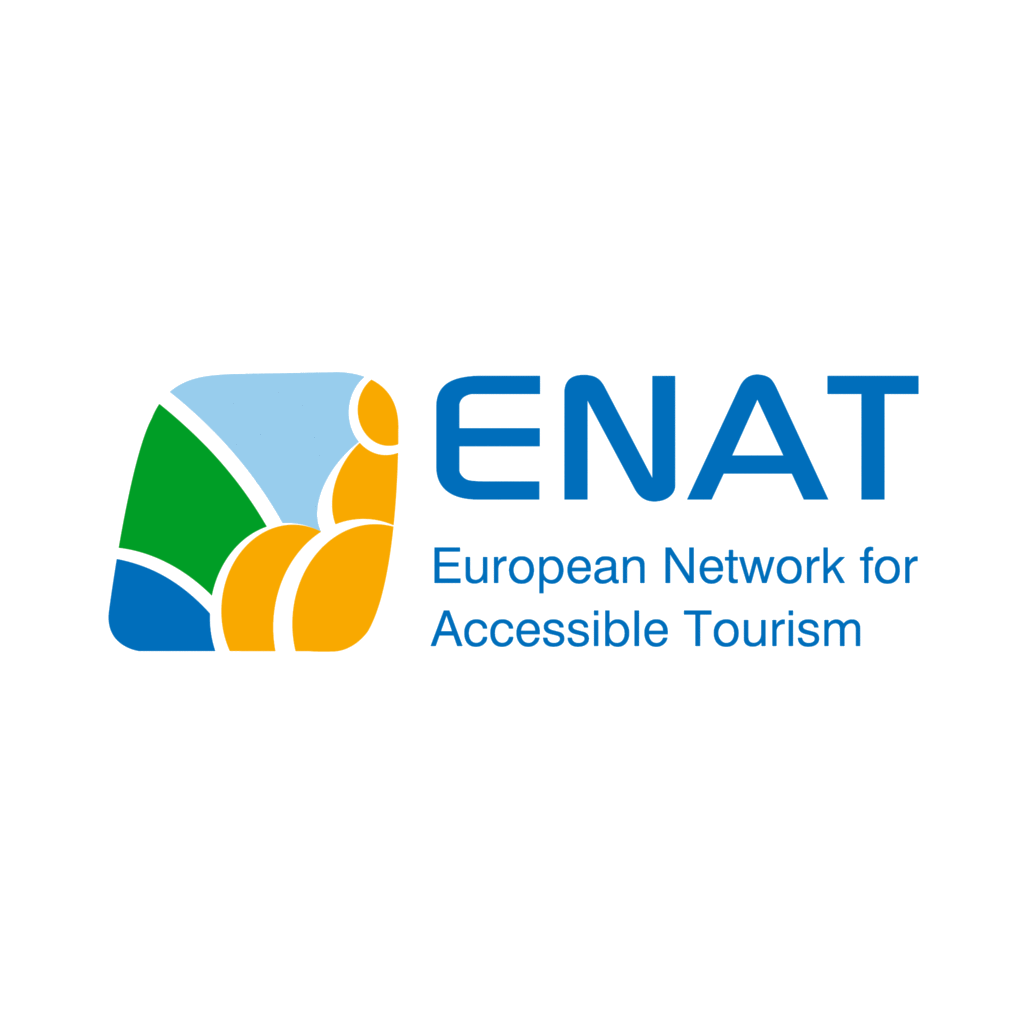 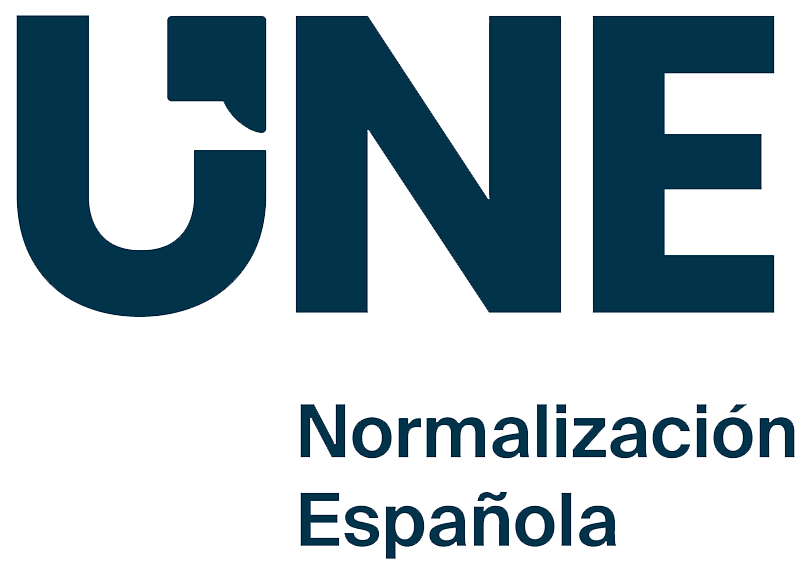 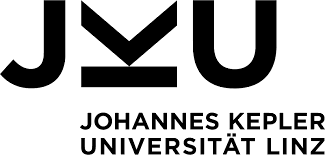 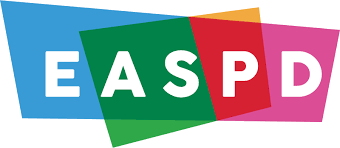 Unterbeauftragte Organisationen
EDF (European Disability Forum)
Digital Europe
AGE Platform Europe
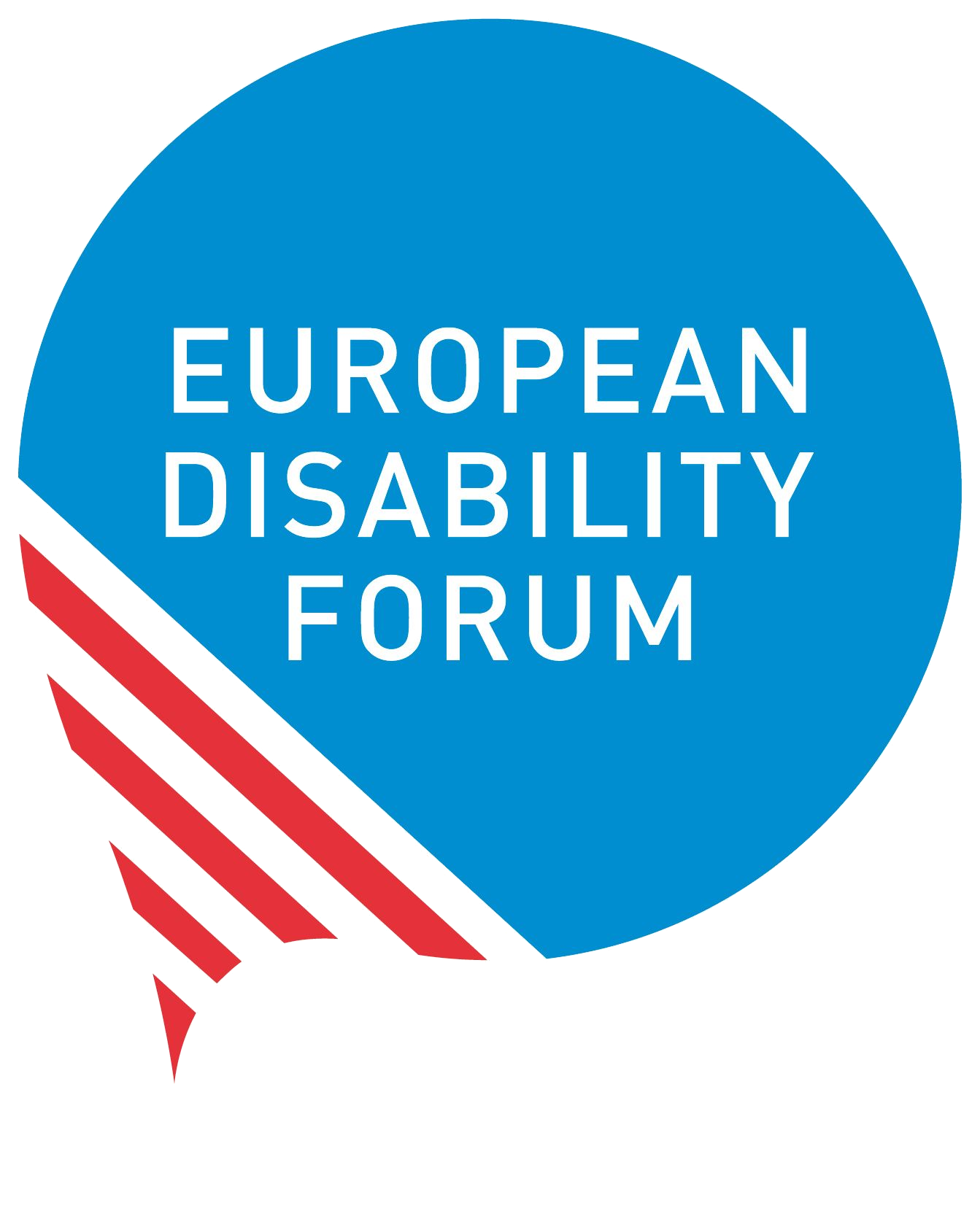 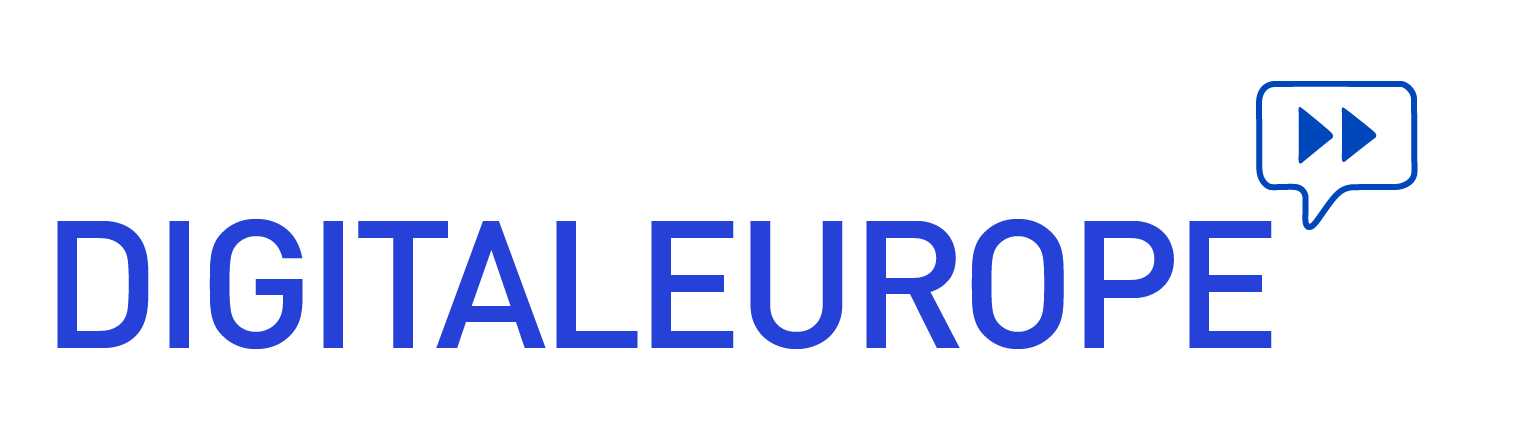 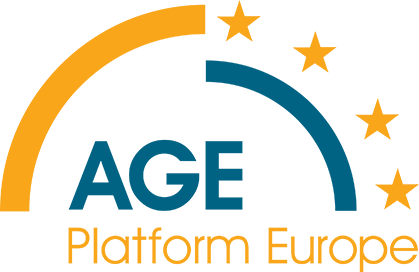 Unterstützende Dienstleister
Deloitte
Unisys
Pomilio Blumm
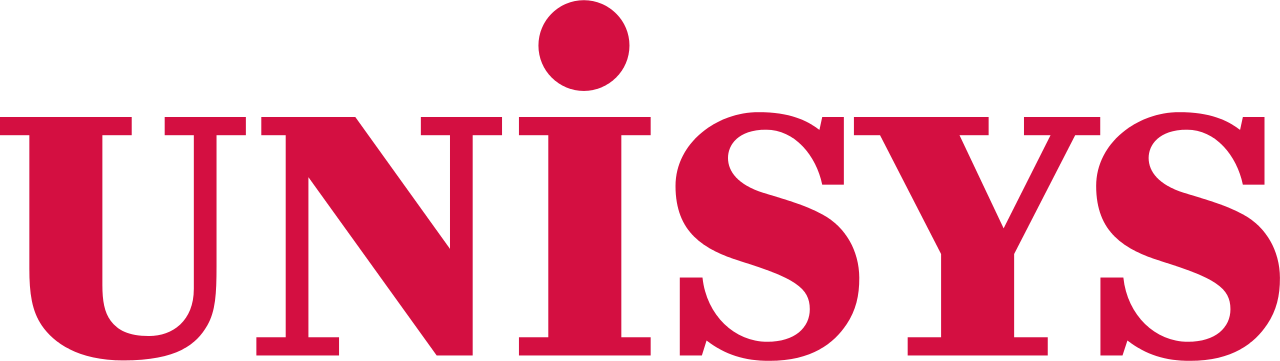 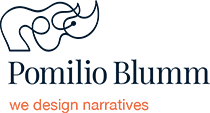 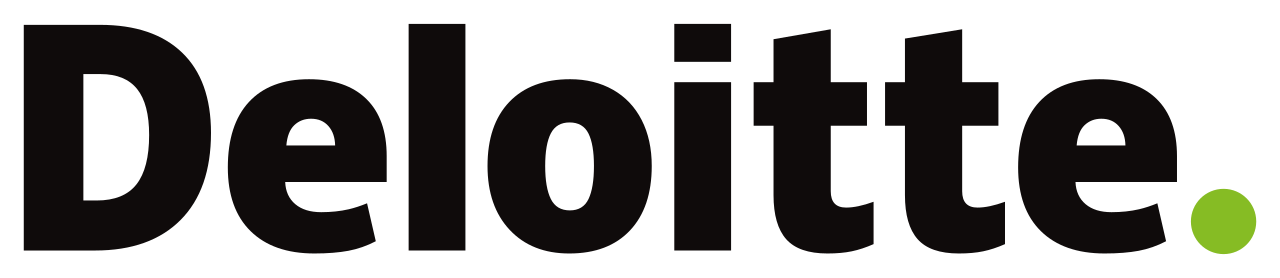 Nationale Experten
IRELAND - Gerald M. Craddock
ITALY - Marco Pizzio & Roberto Scano
LATVIA - Daina Podzina
LITHUANIA - Ginta Žemaitaitytė
LUXEMBOURG - Silvio Michel Joseph Sagramola
MALTA – Joseph Spiteri
NETHERLANDS - Eric Martin Velleman
POLAND - Margaret Tokarska & Krzysztof Dobosz
PORTUGAL - Diogo Martins
ROMANIA - Cristina Căluianu
SLOVAKIA - Zuzana Ceresnova
SLOVENIA - Matjaž Debevc
SPAIN - Delfín Jiménez Martín & María Fernanda Cabrera Umpiérrez
SWEDEN - Pär Lannerö
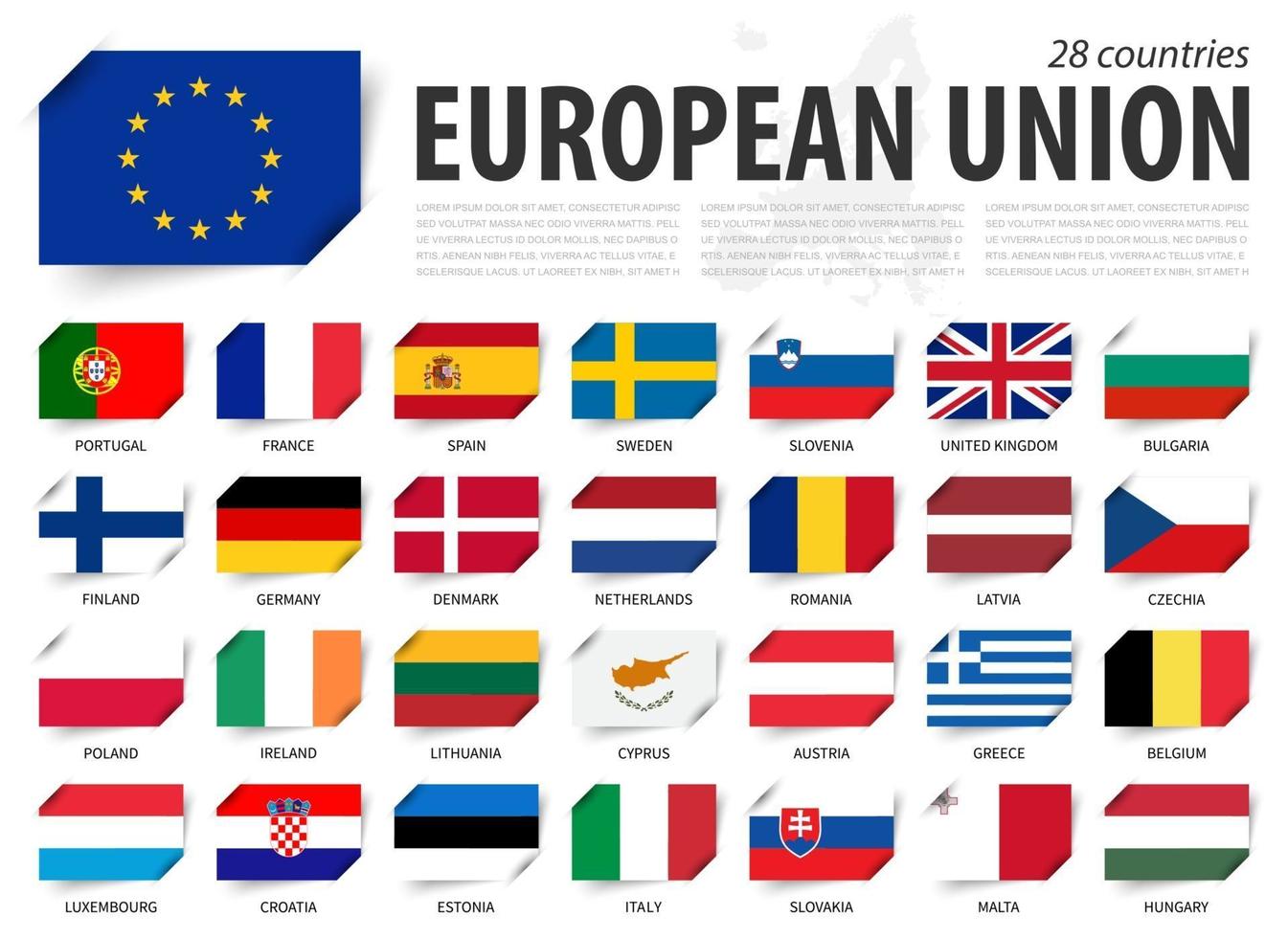 AUSTRIA - Klaus Höckner 
BELGIUM - Kathleen Polders
BULGARIA - Steli Peteva
CROATIA - Iva Mrak
CYPRUS - Katerina Mavrou
CZECH REPUBLIC - Petr Peňáz
DENMARK - Lars Ballieu
ESTONIA - Jakob Rosin
FINLAND - Terhi Tamminen
FRANCE - Florent Orsoni & Marylene Thomas
GERMANY - Gottfried Zimmermann, Yehya Mohamad & Gregor Strutz
GREECE - Katerina Papamichail & Dimitrios Logaras
HUNGARY - Tamás Laki
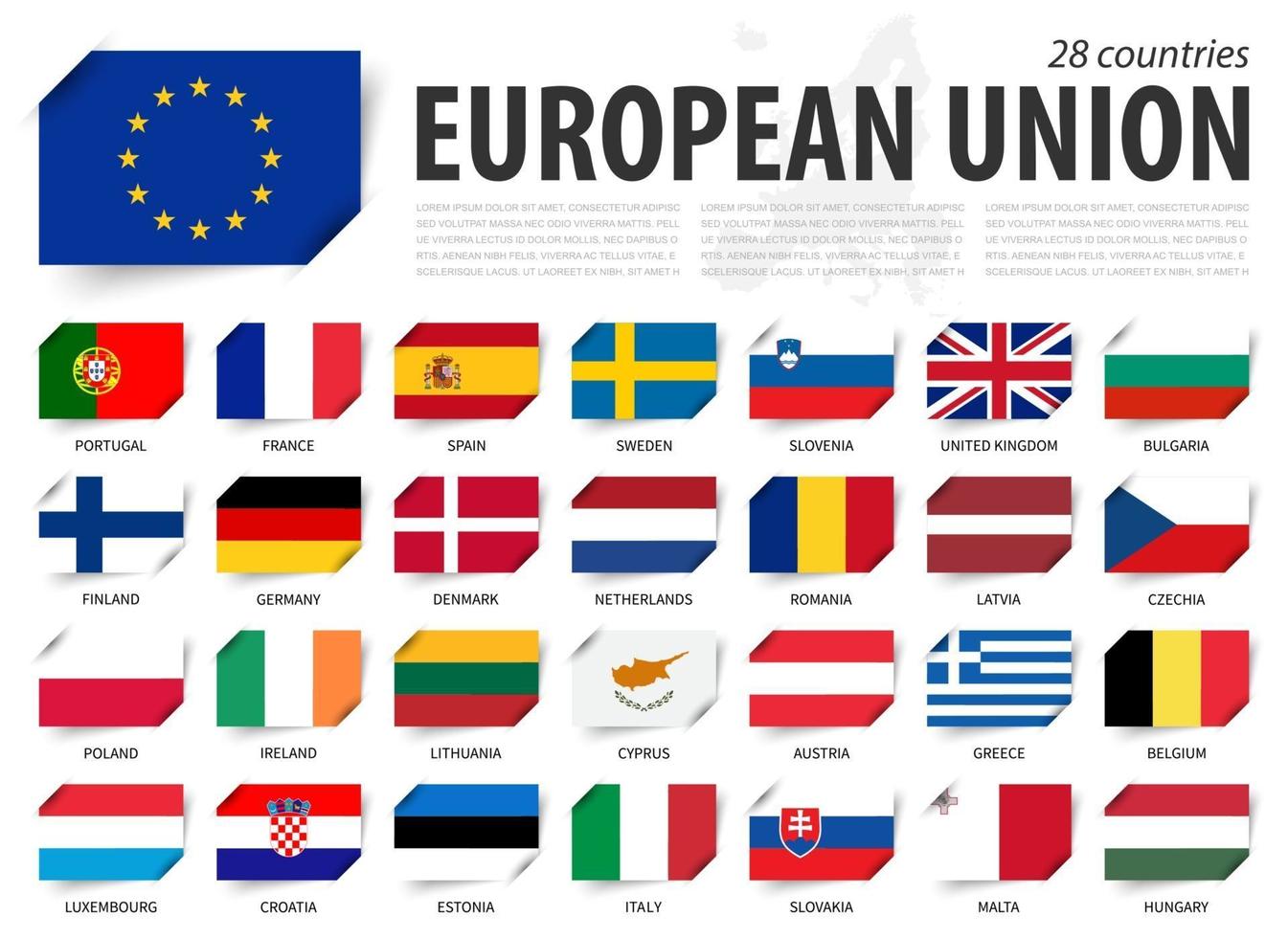 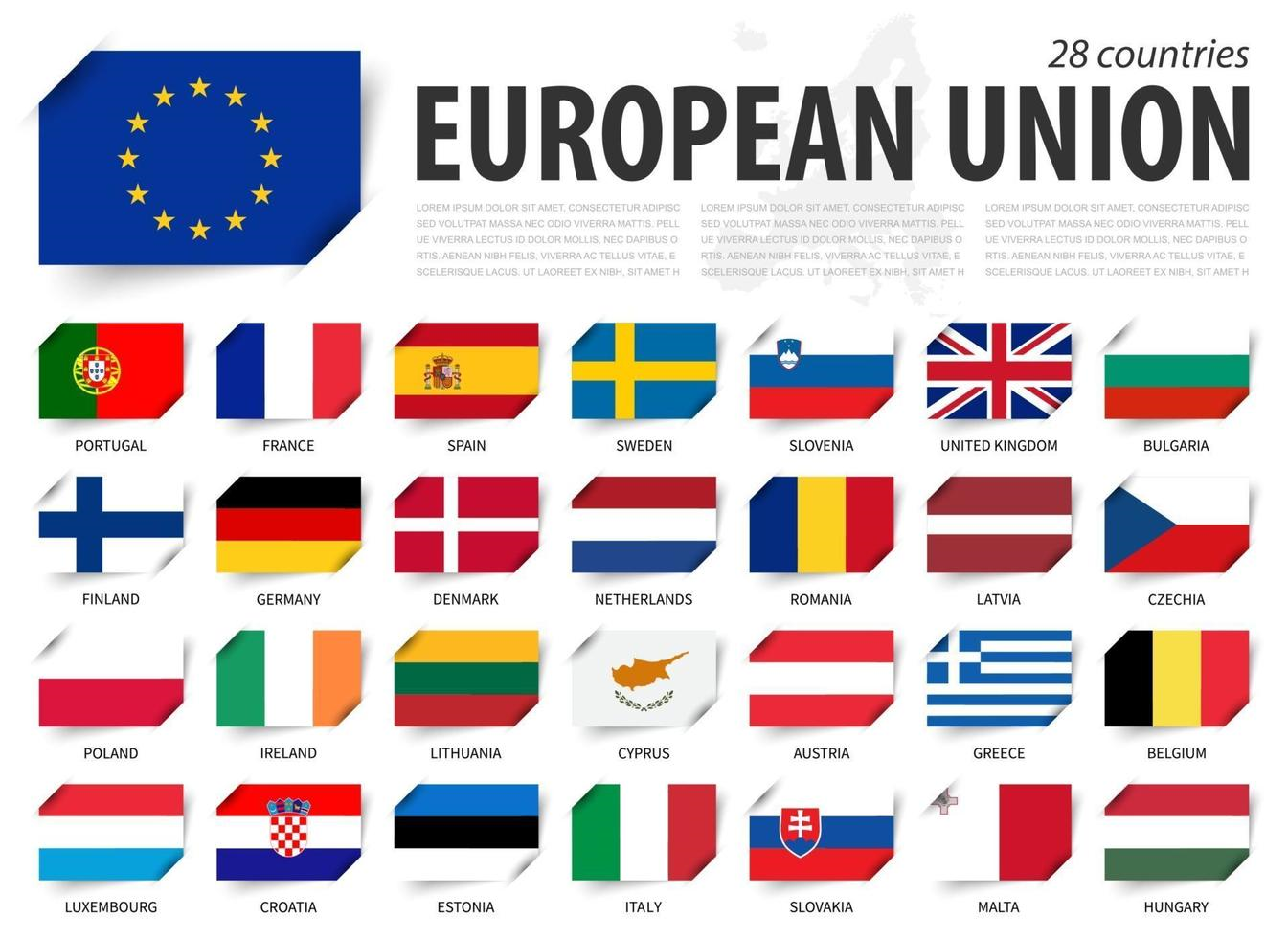 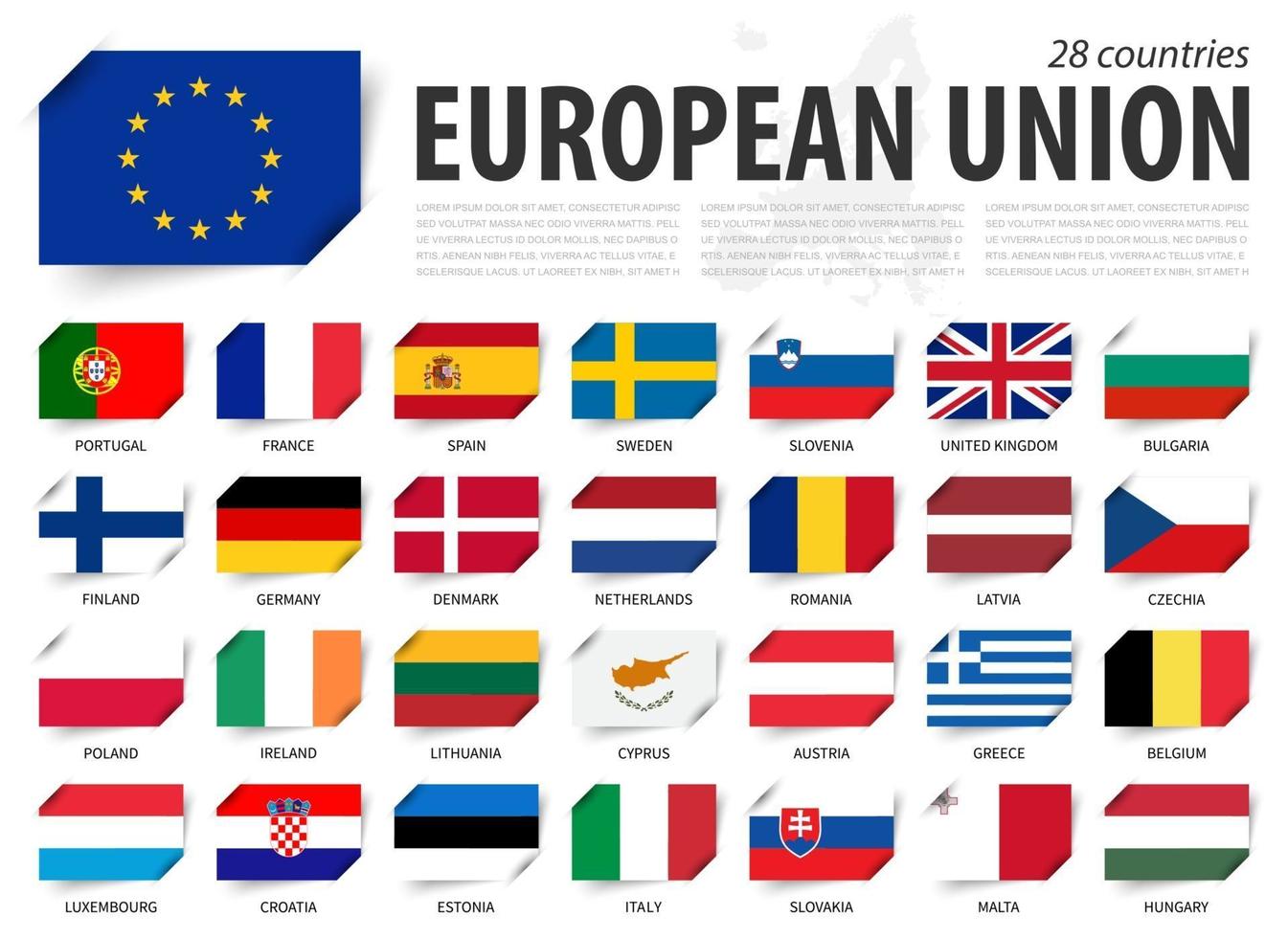 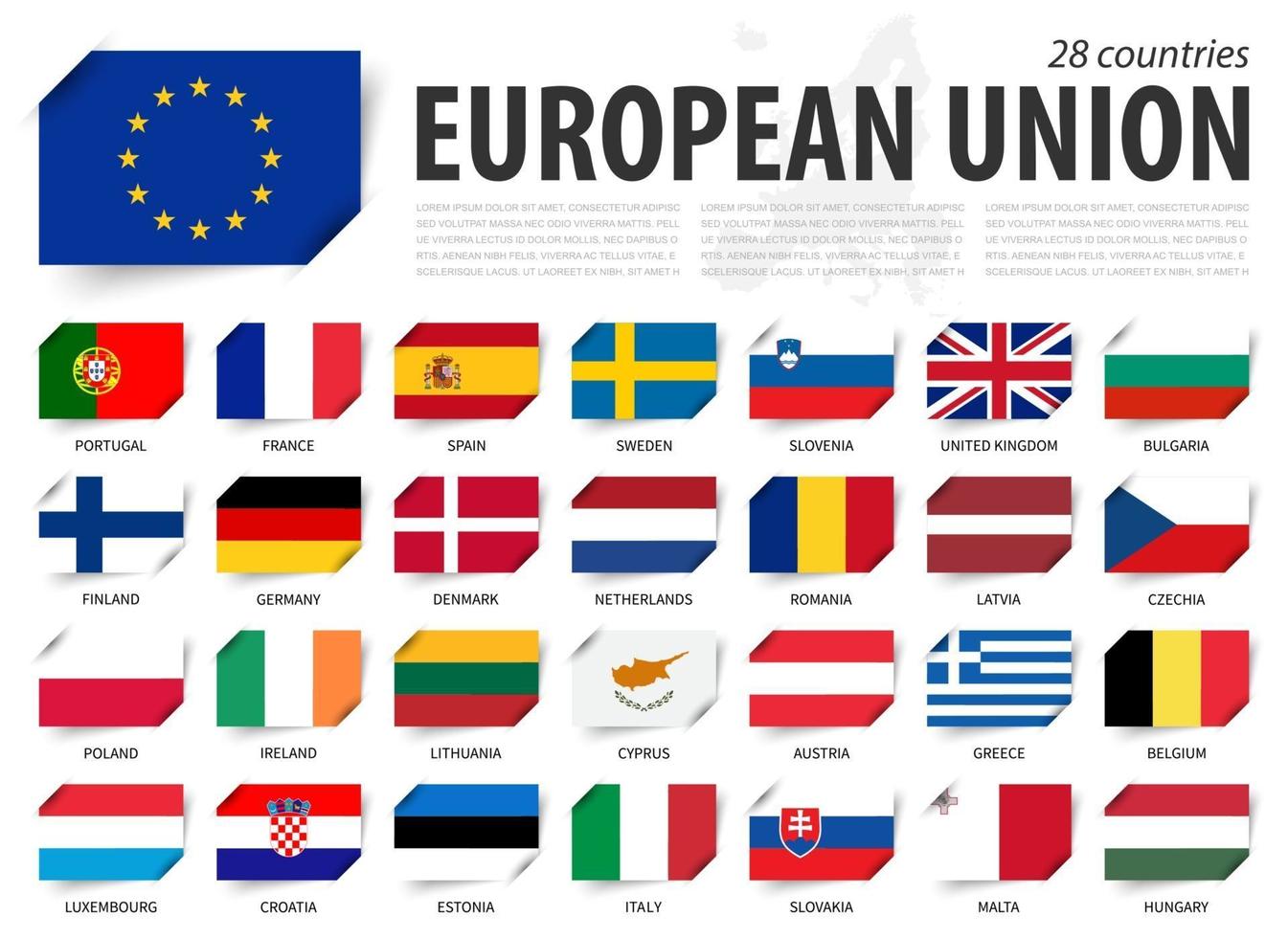 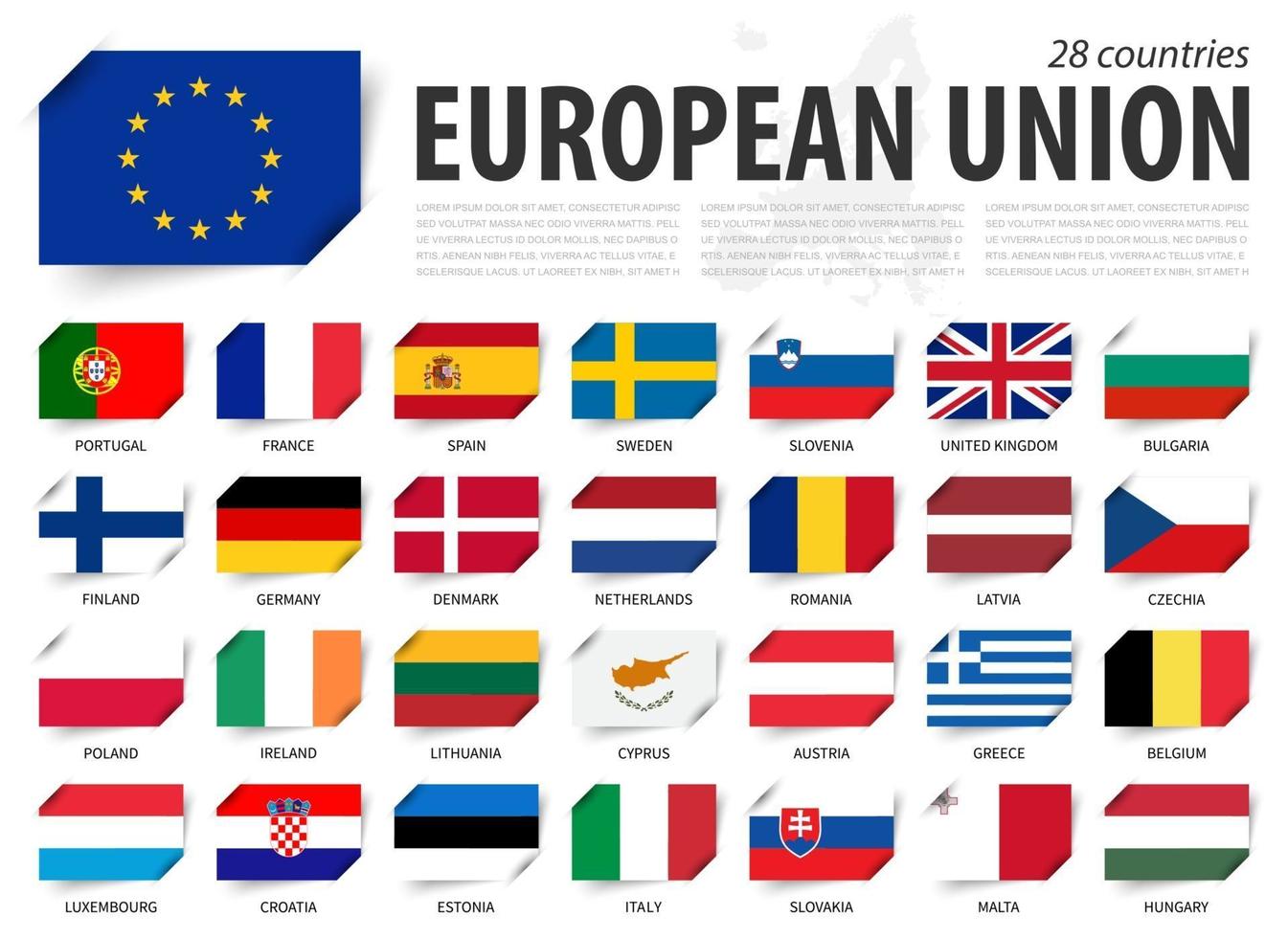 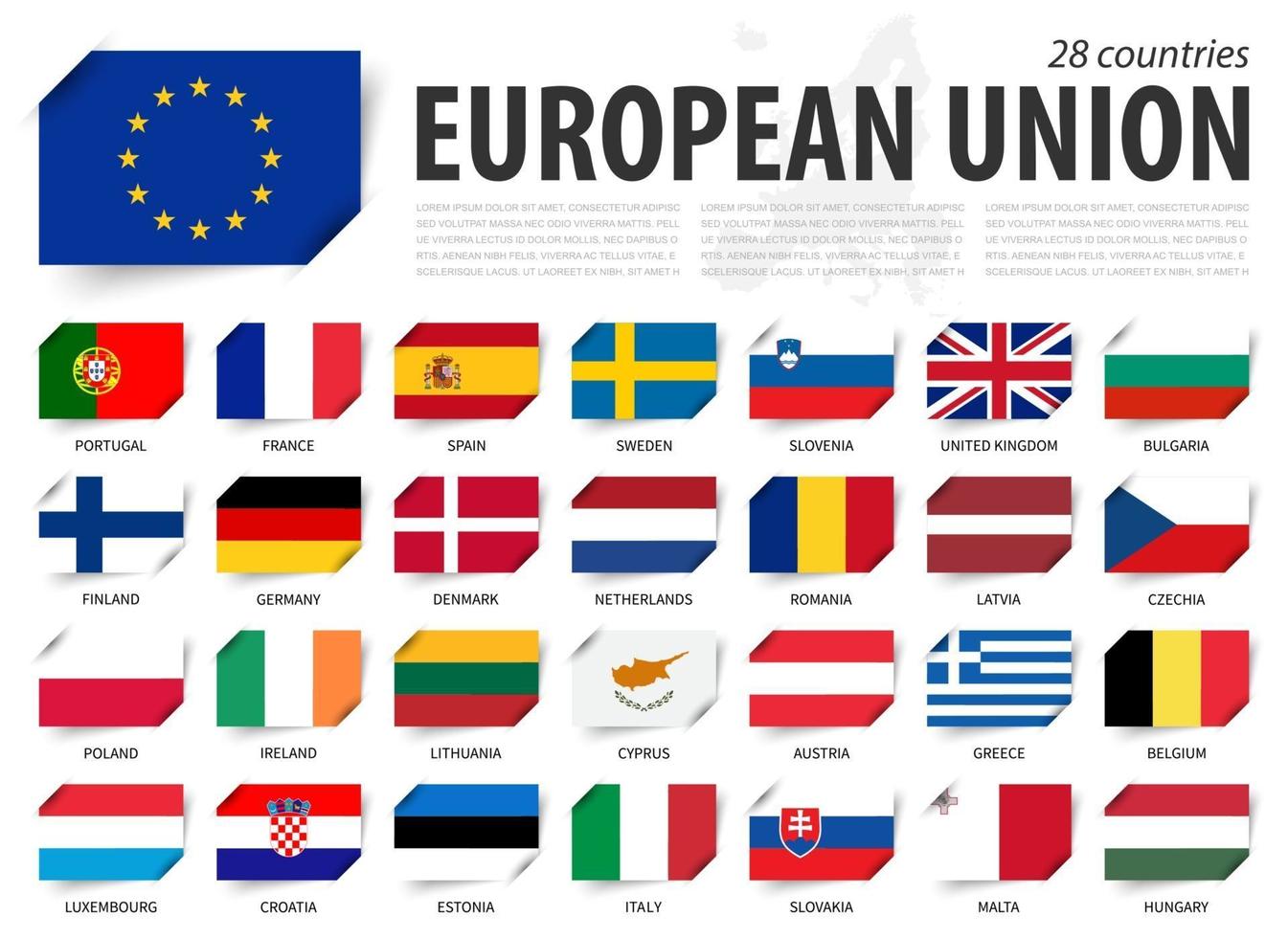 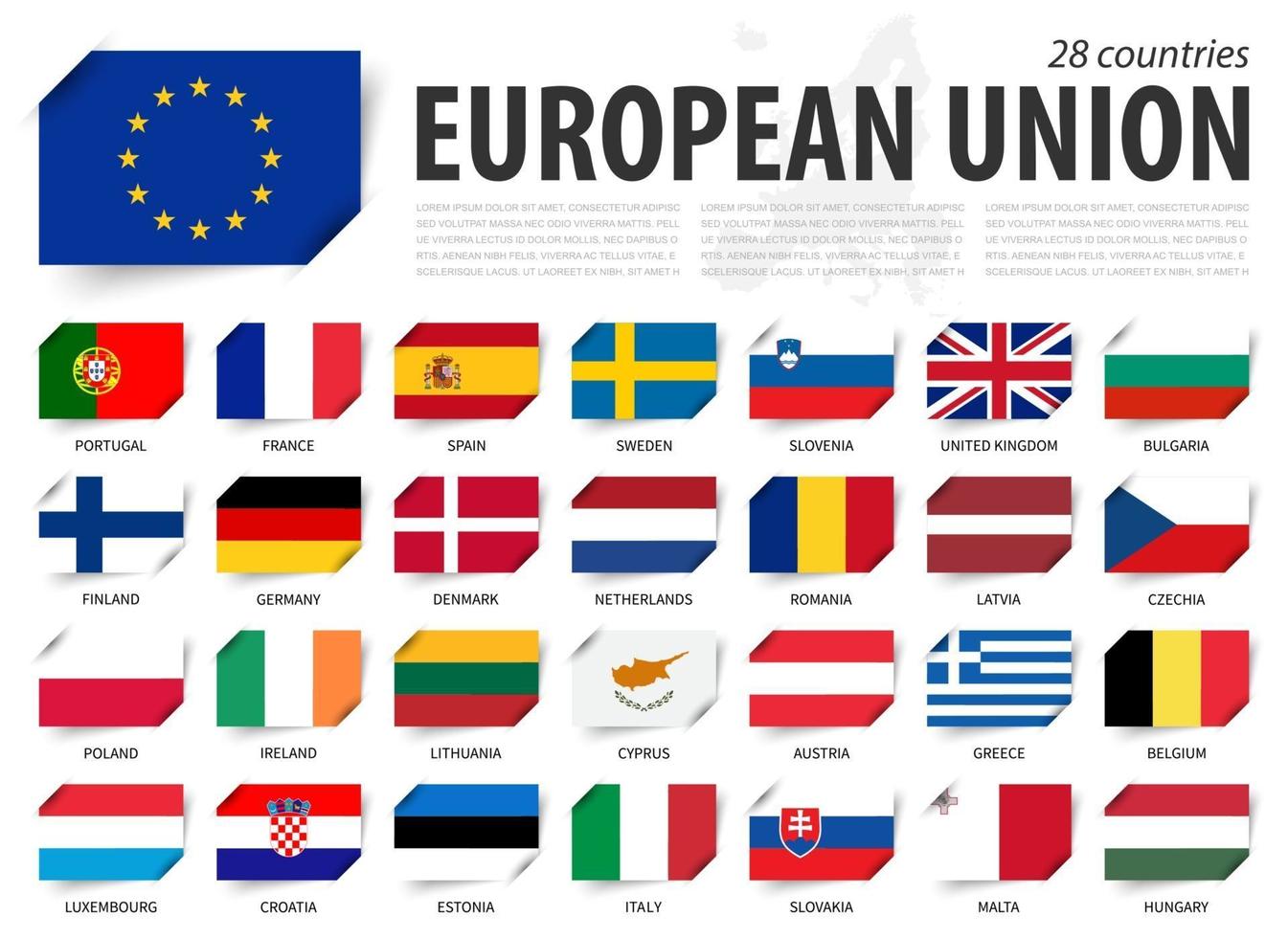 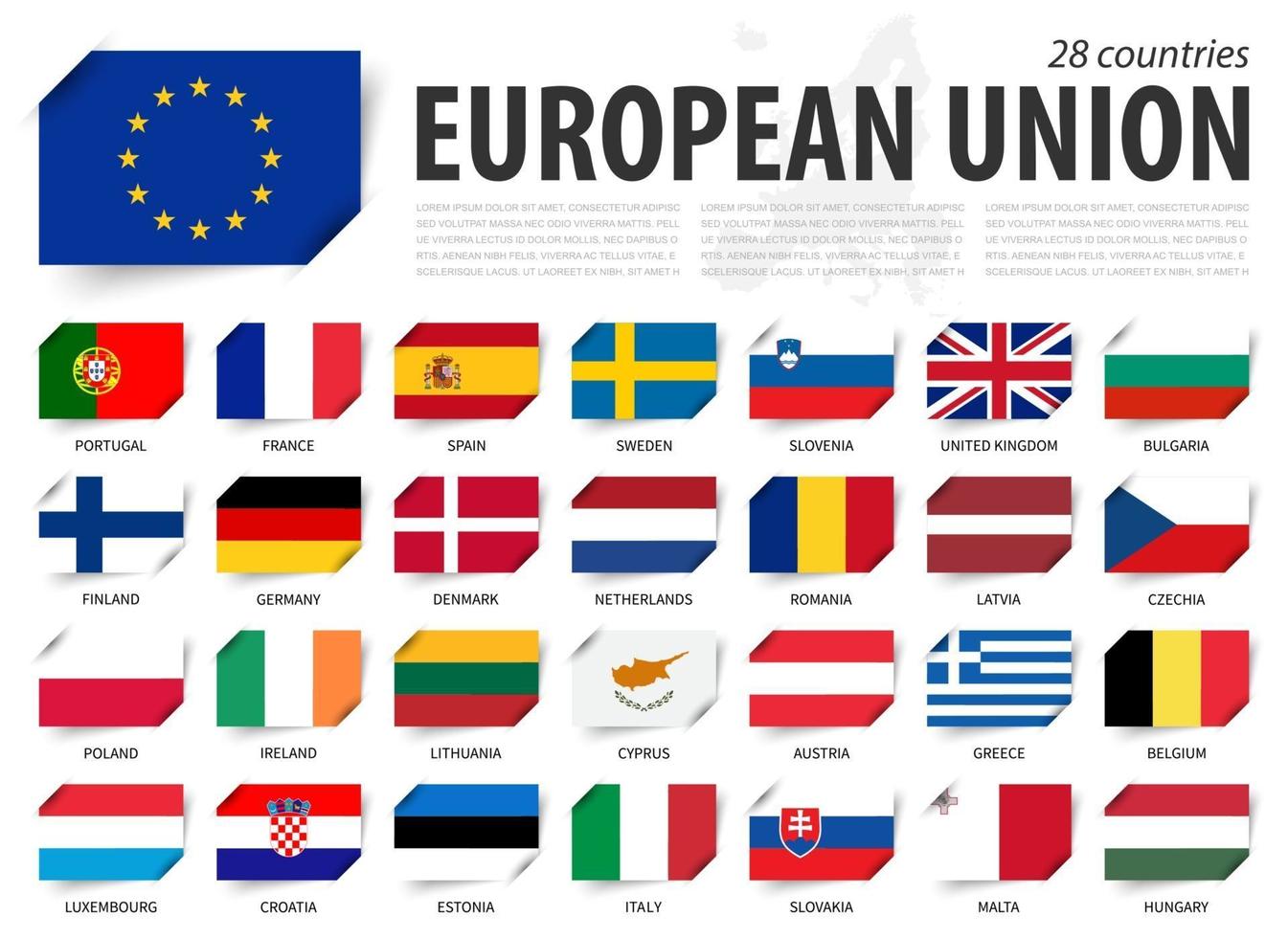 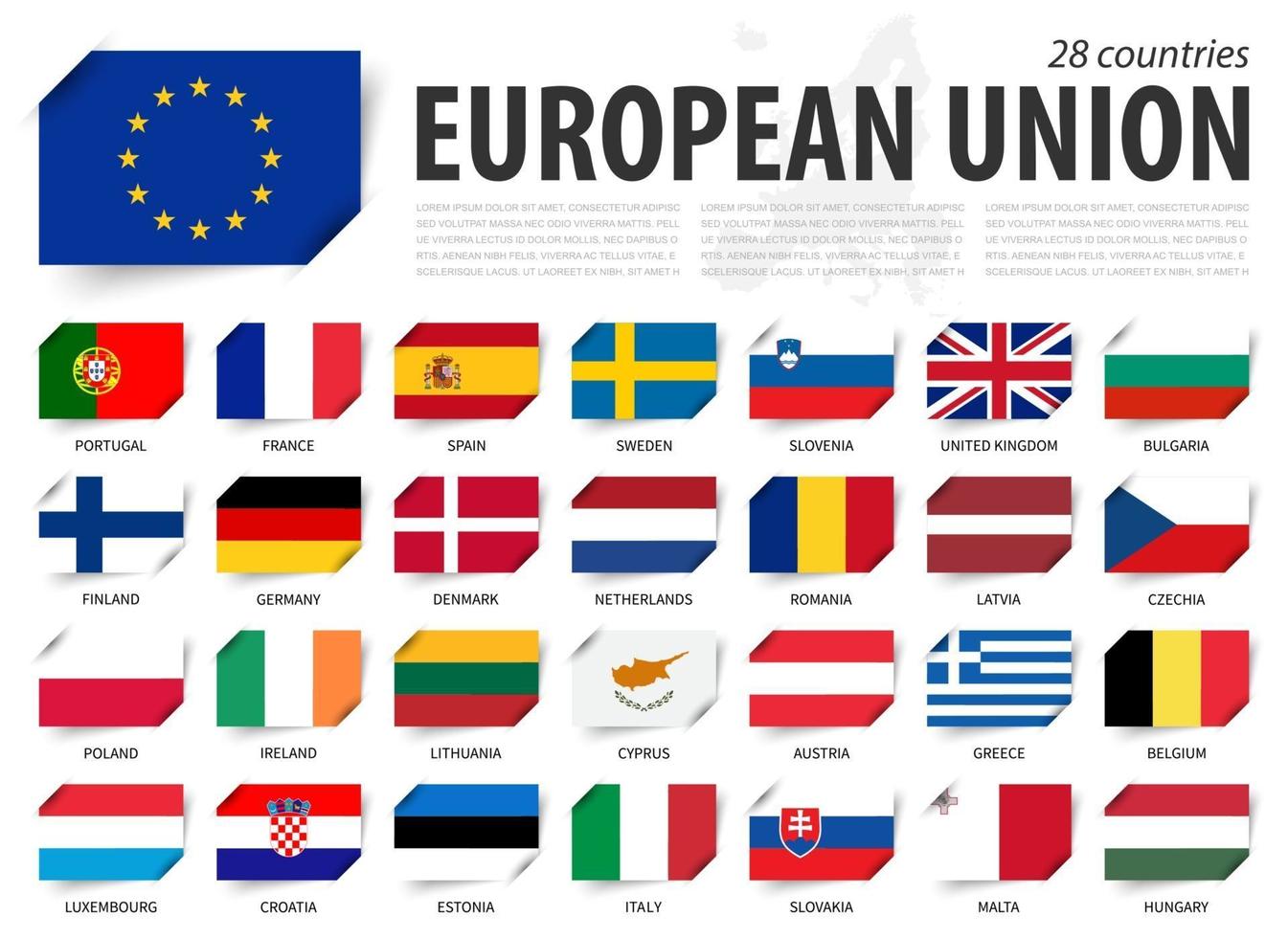 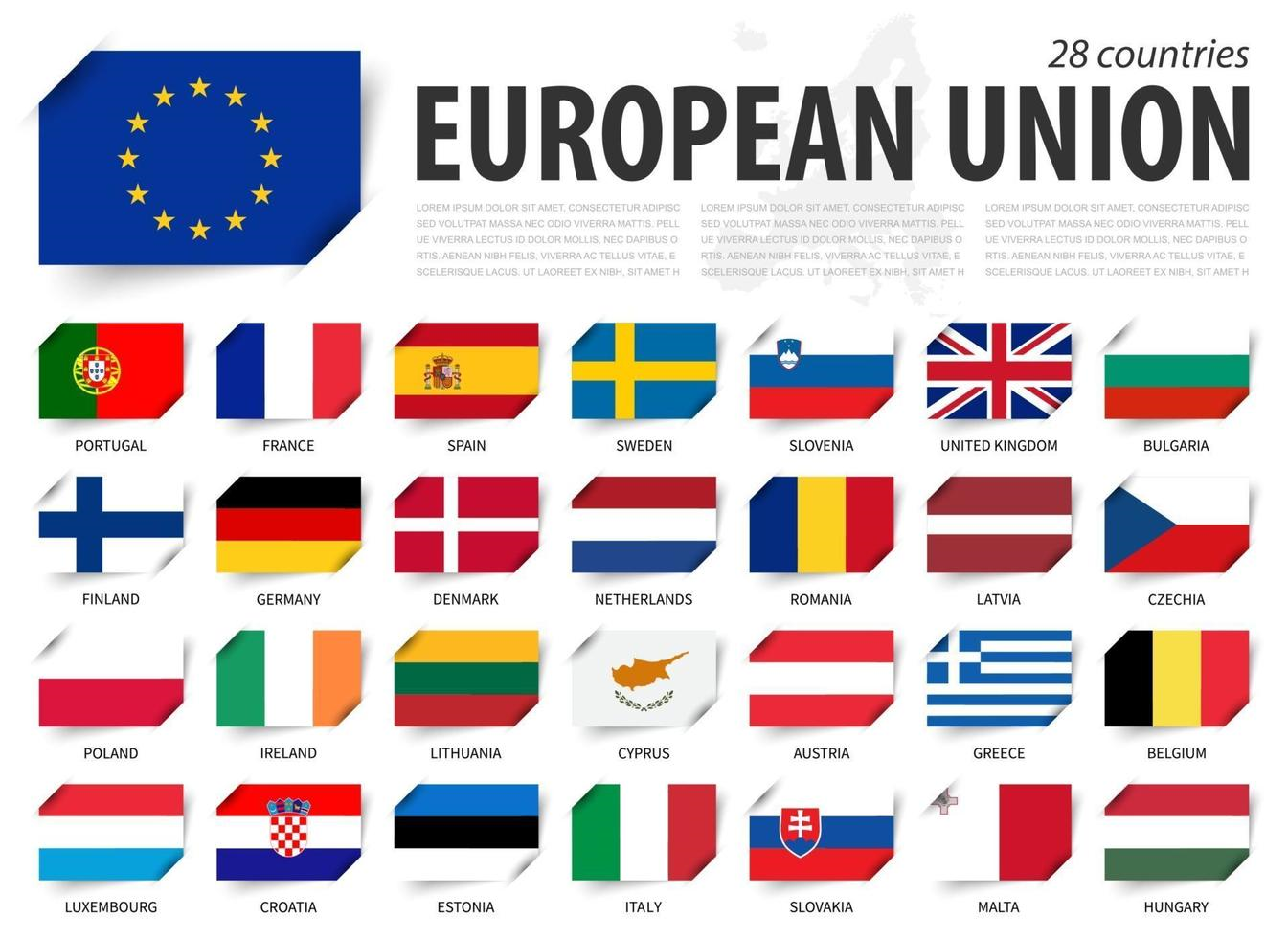 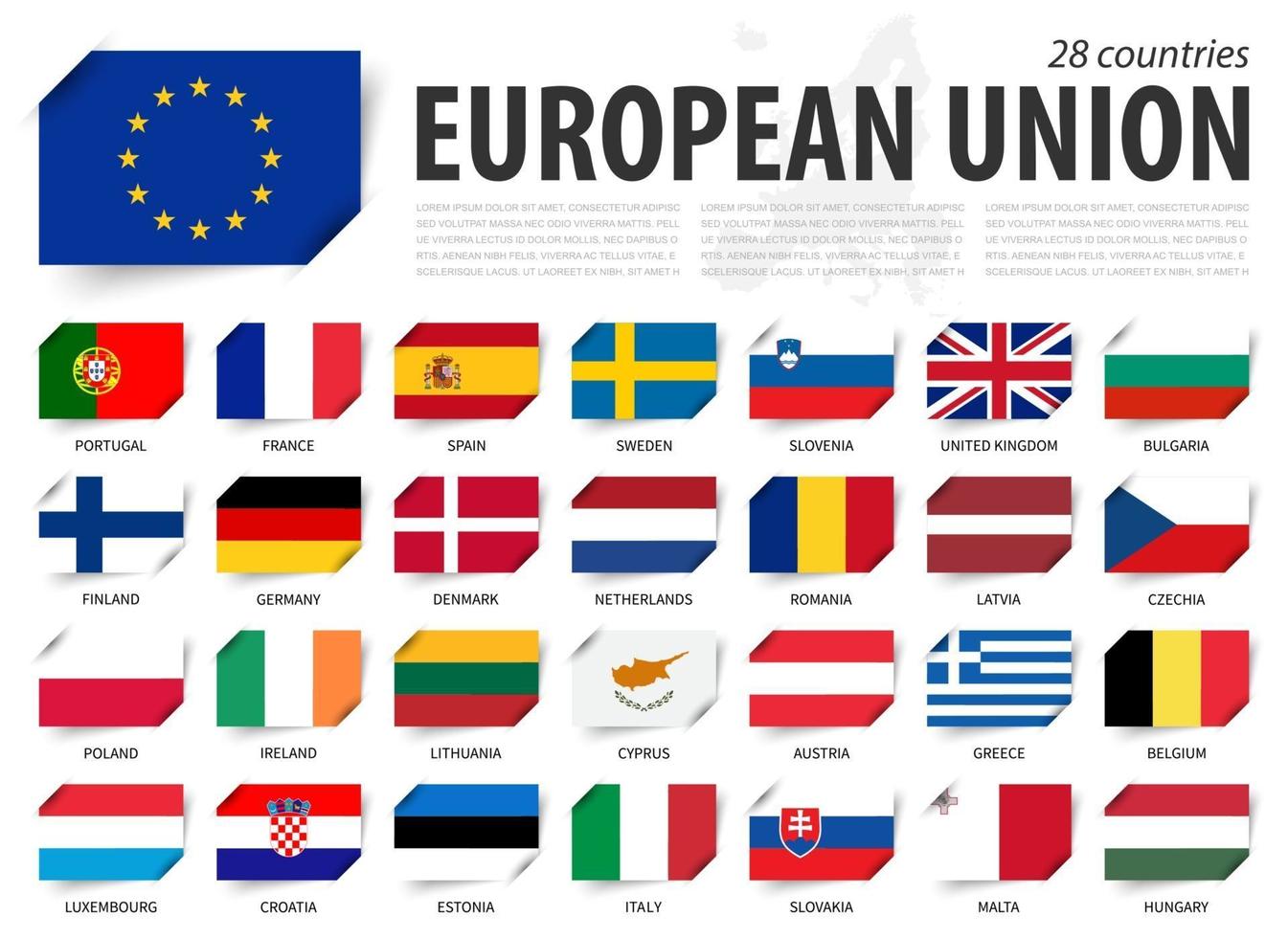 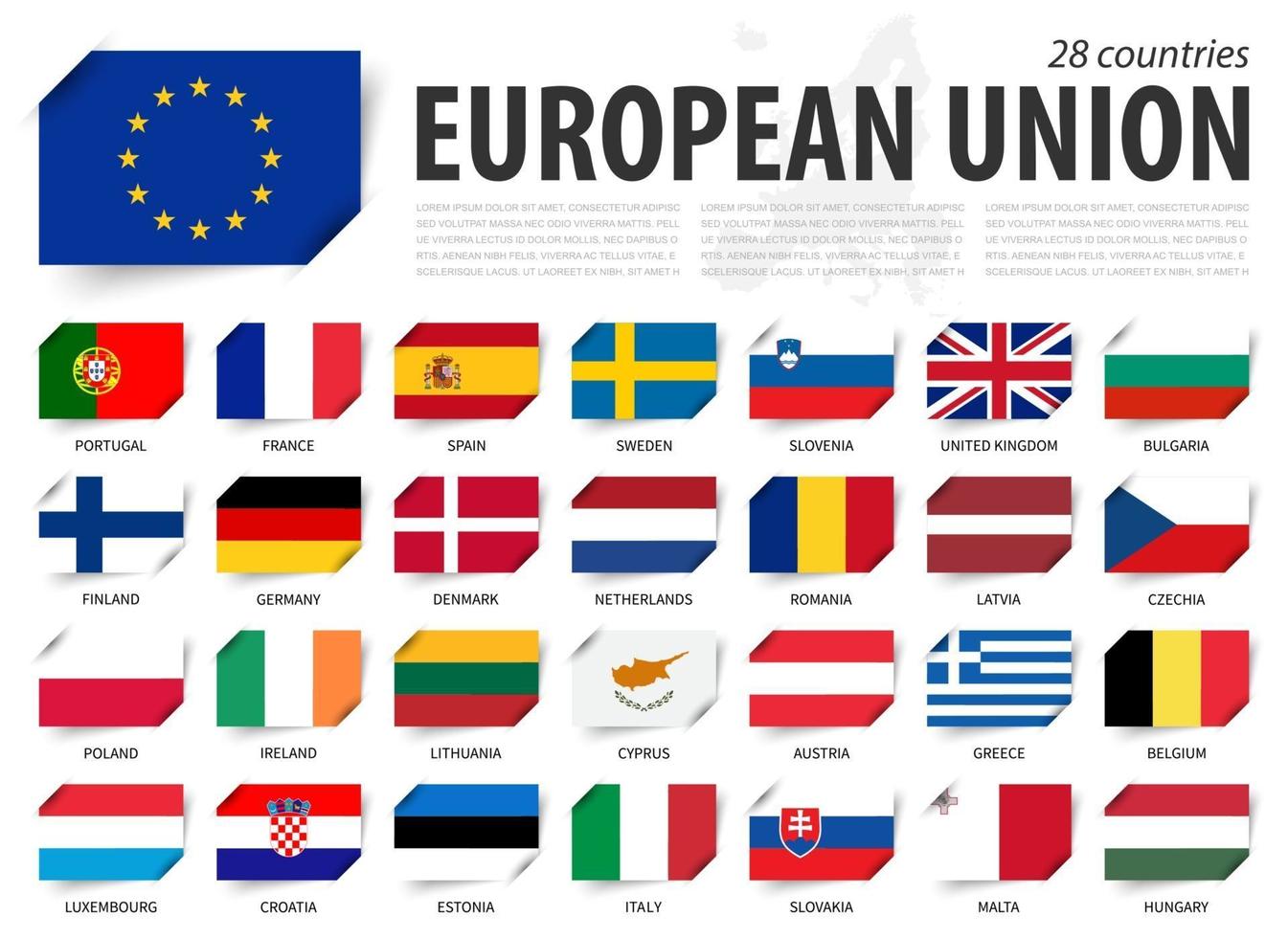 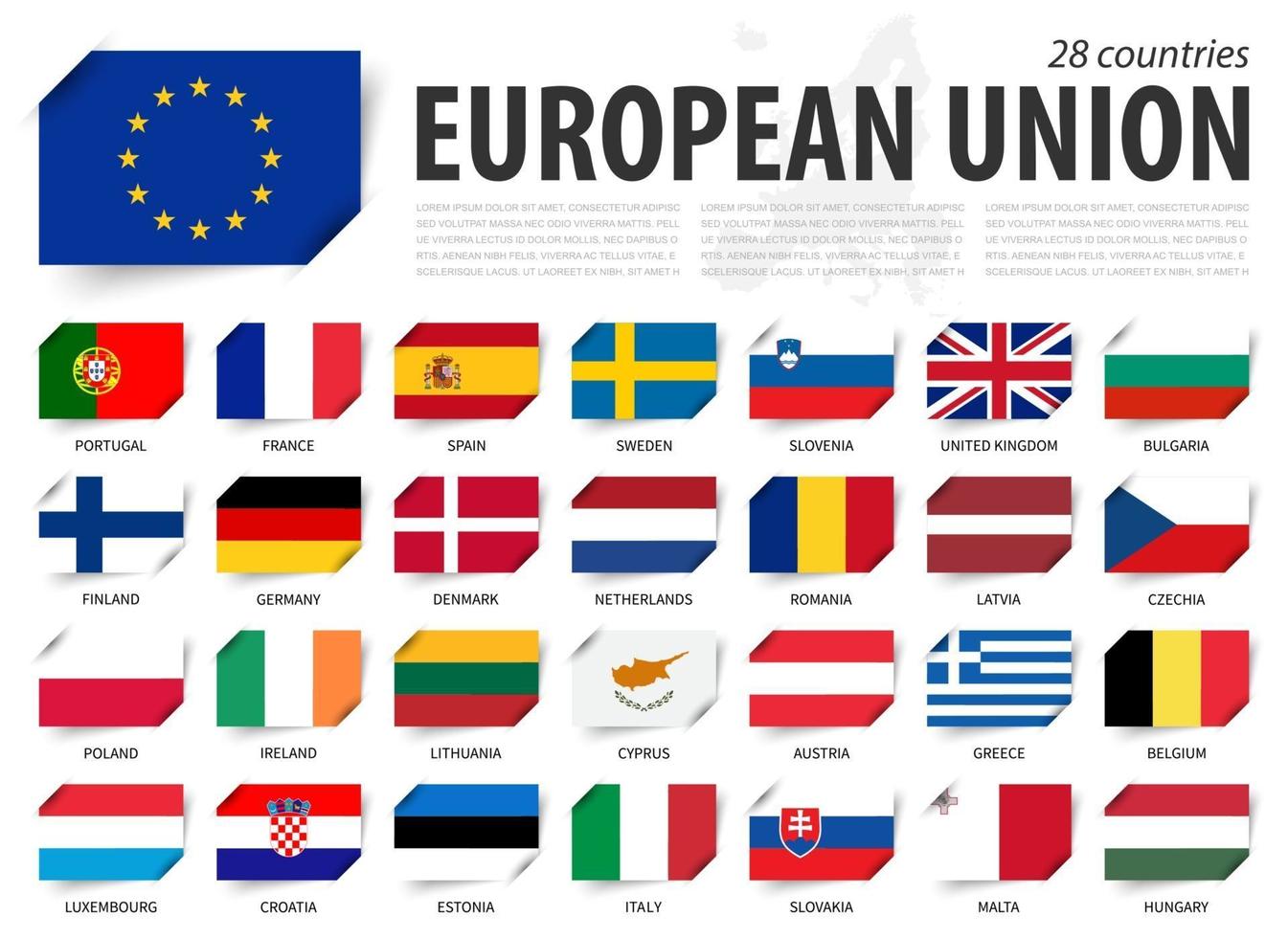 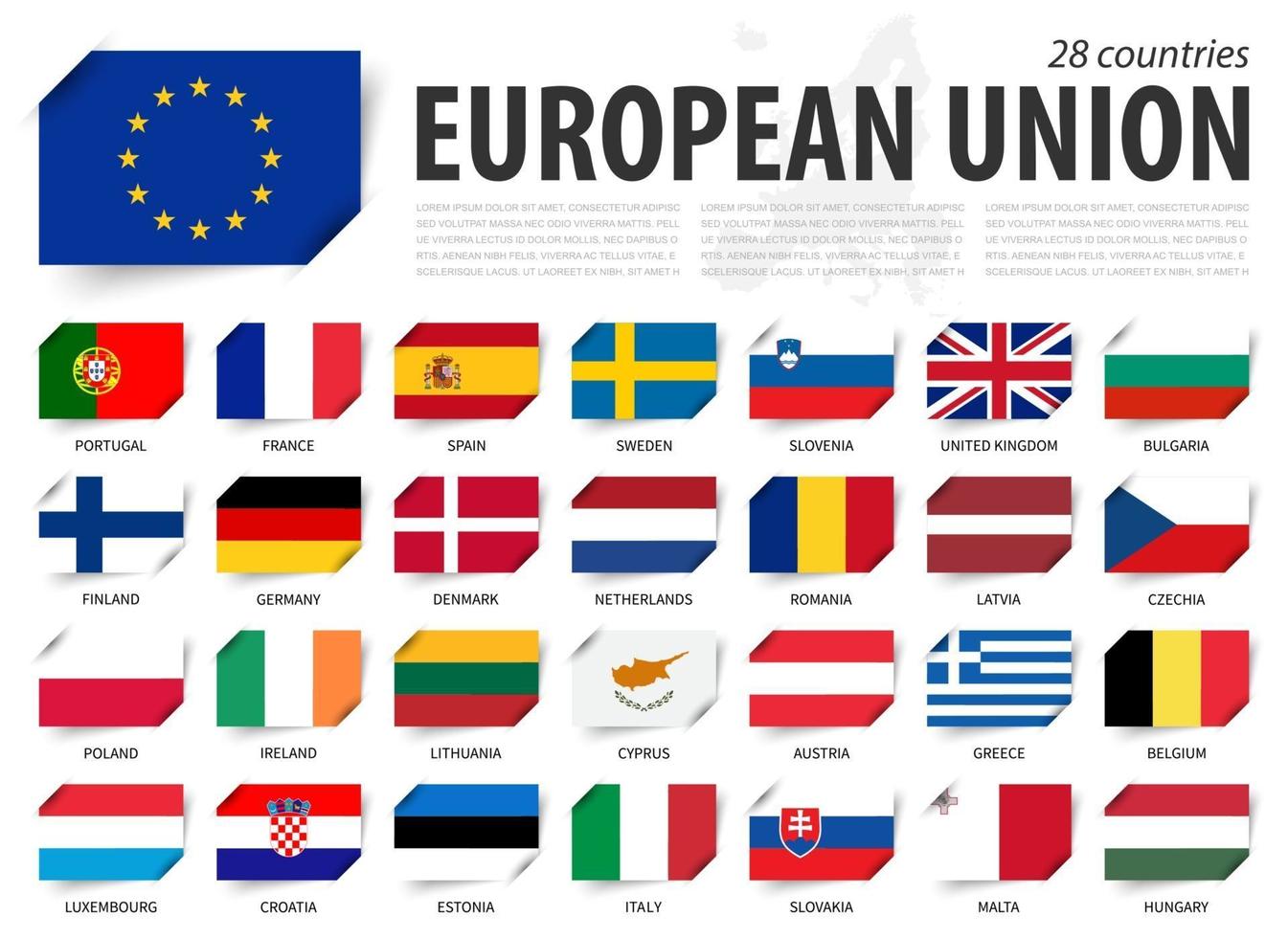 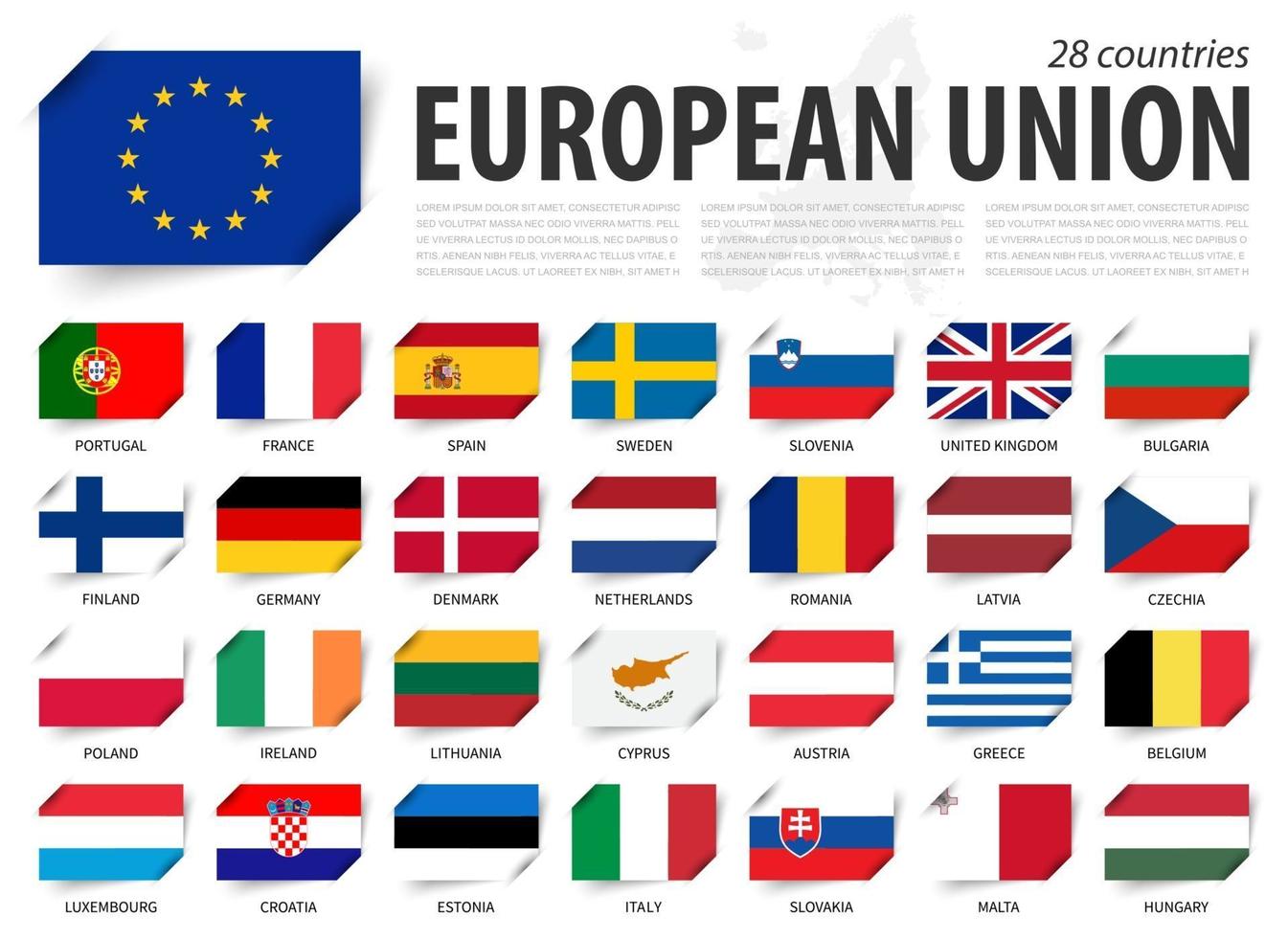 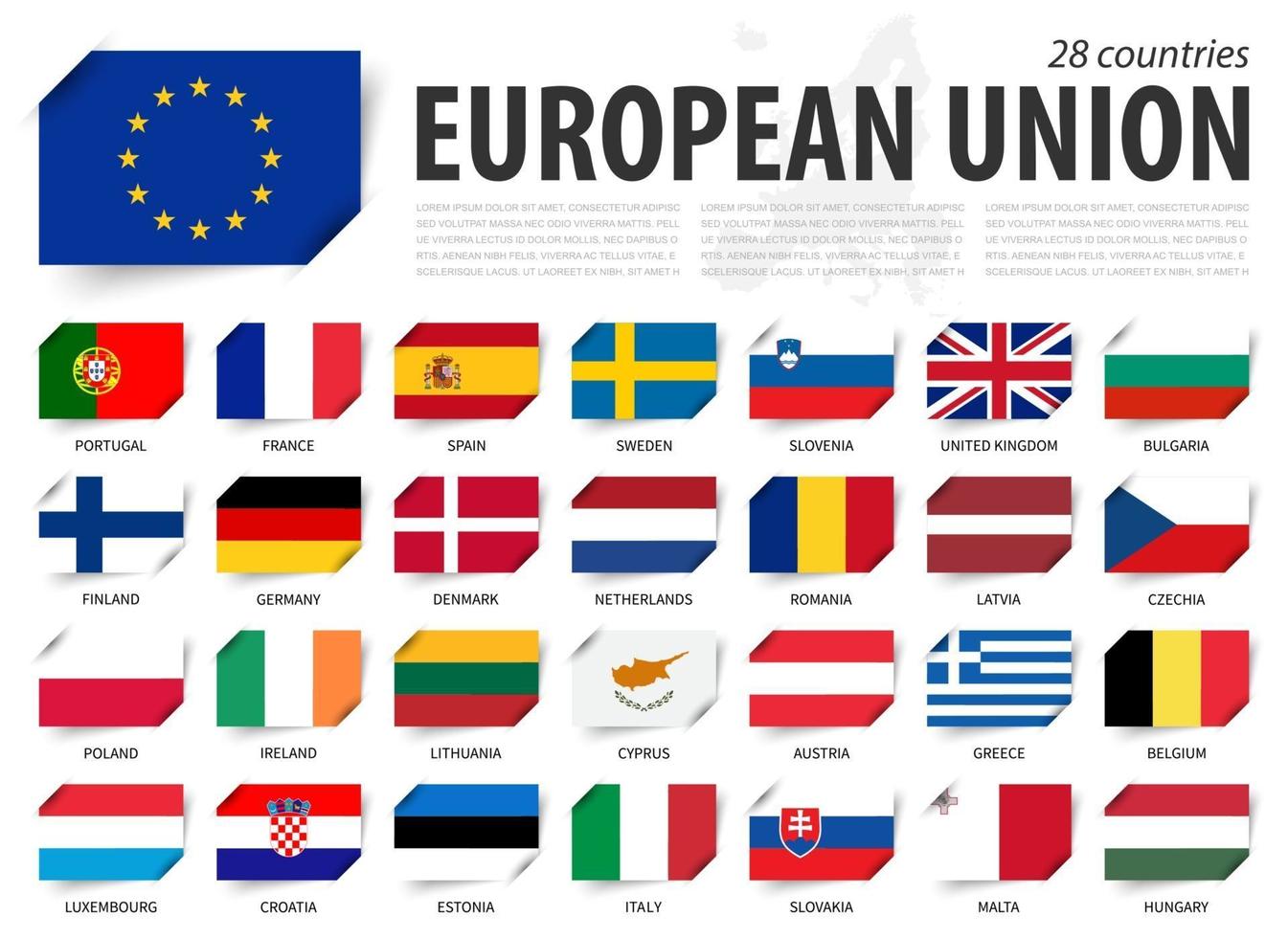 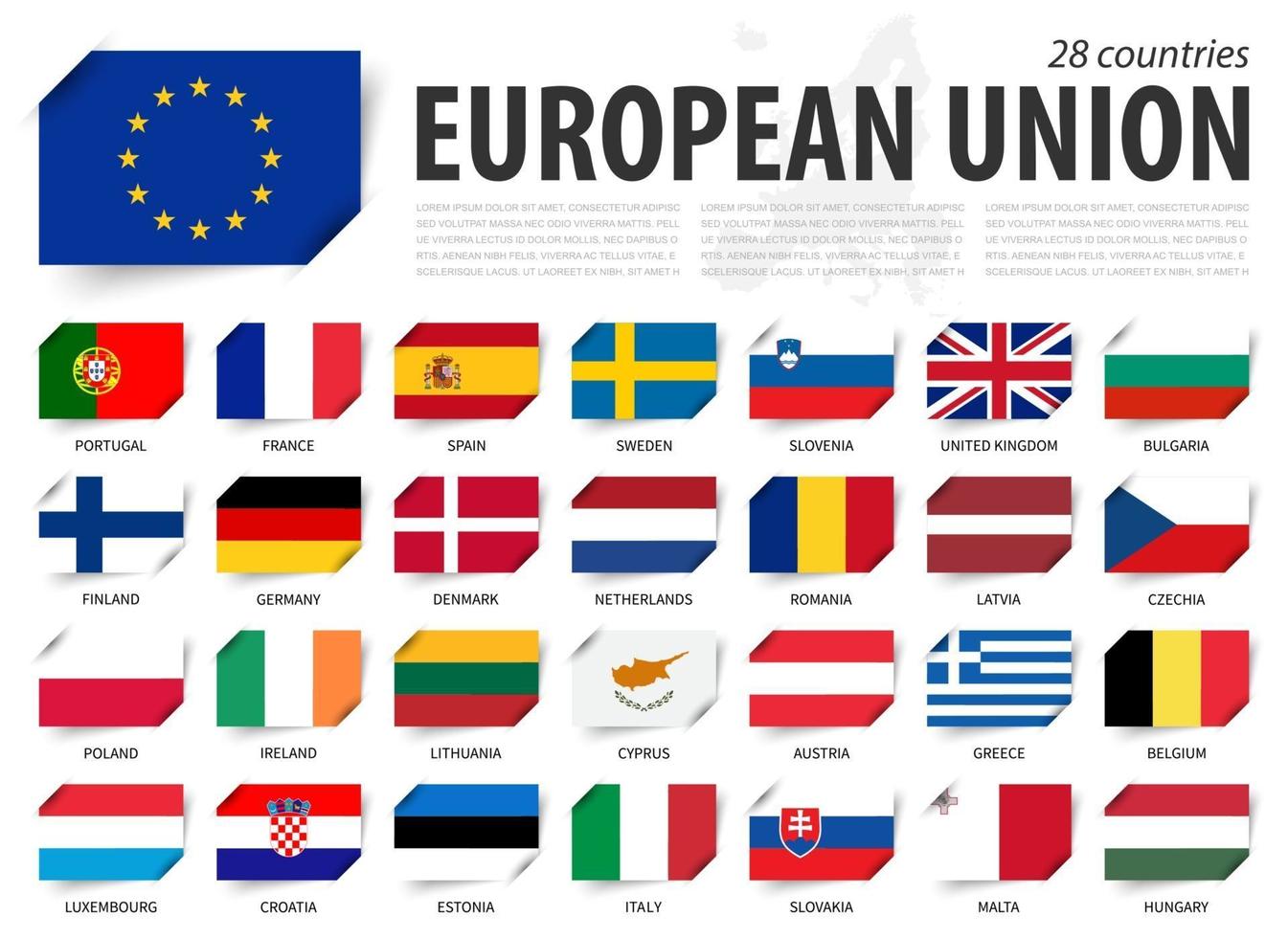 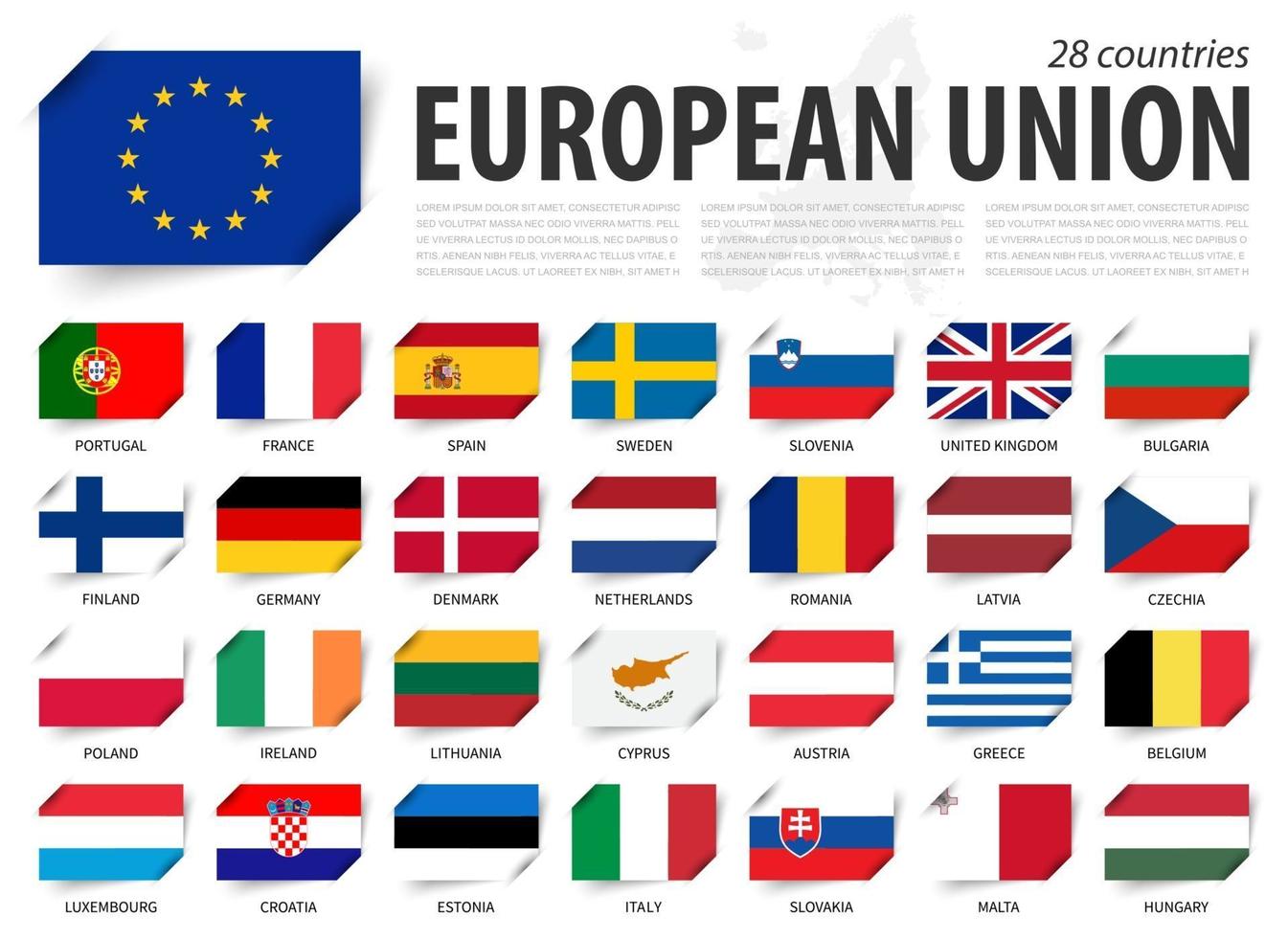 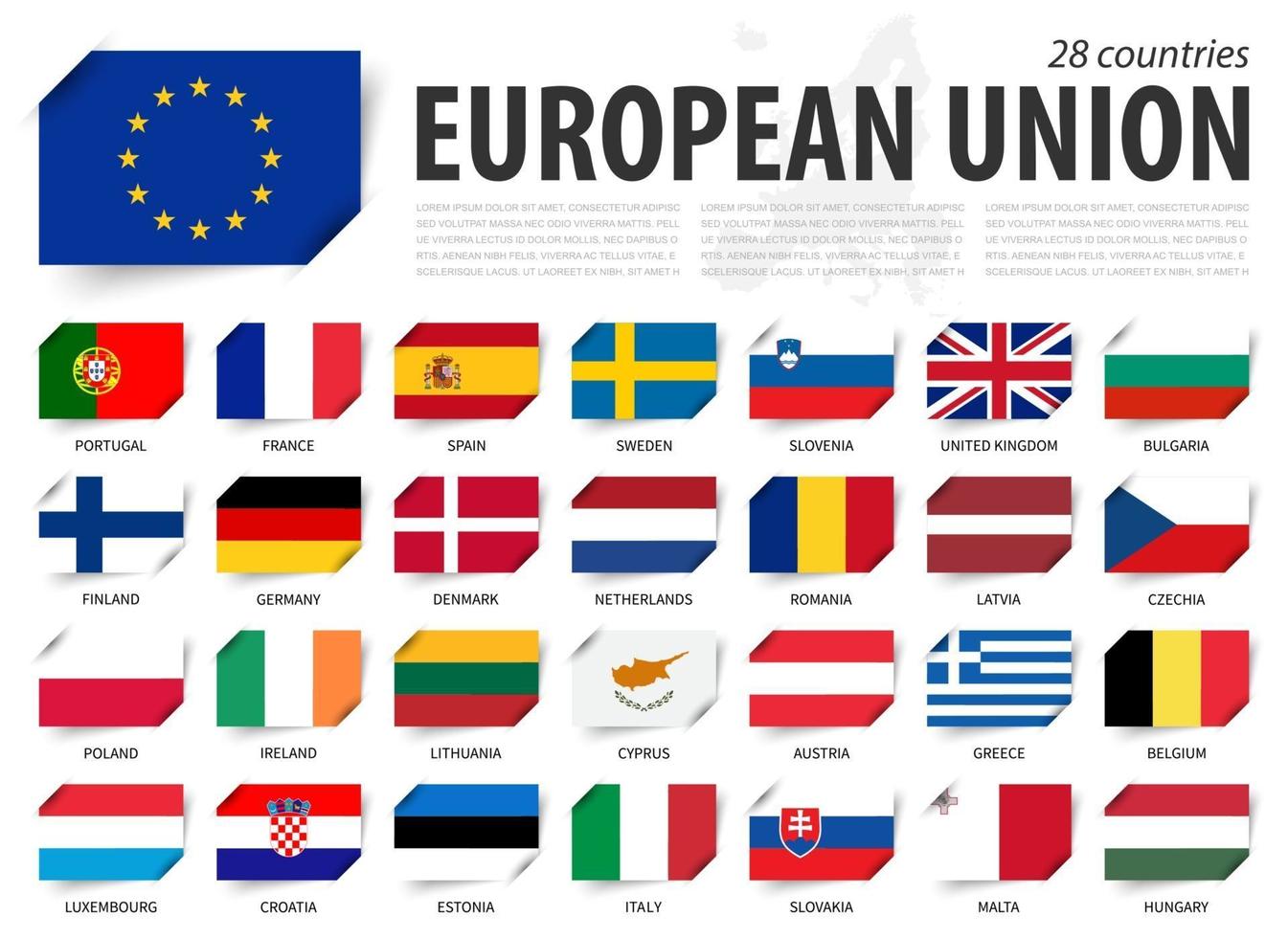 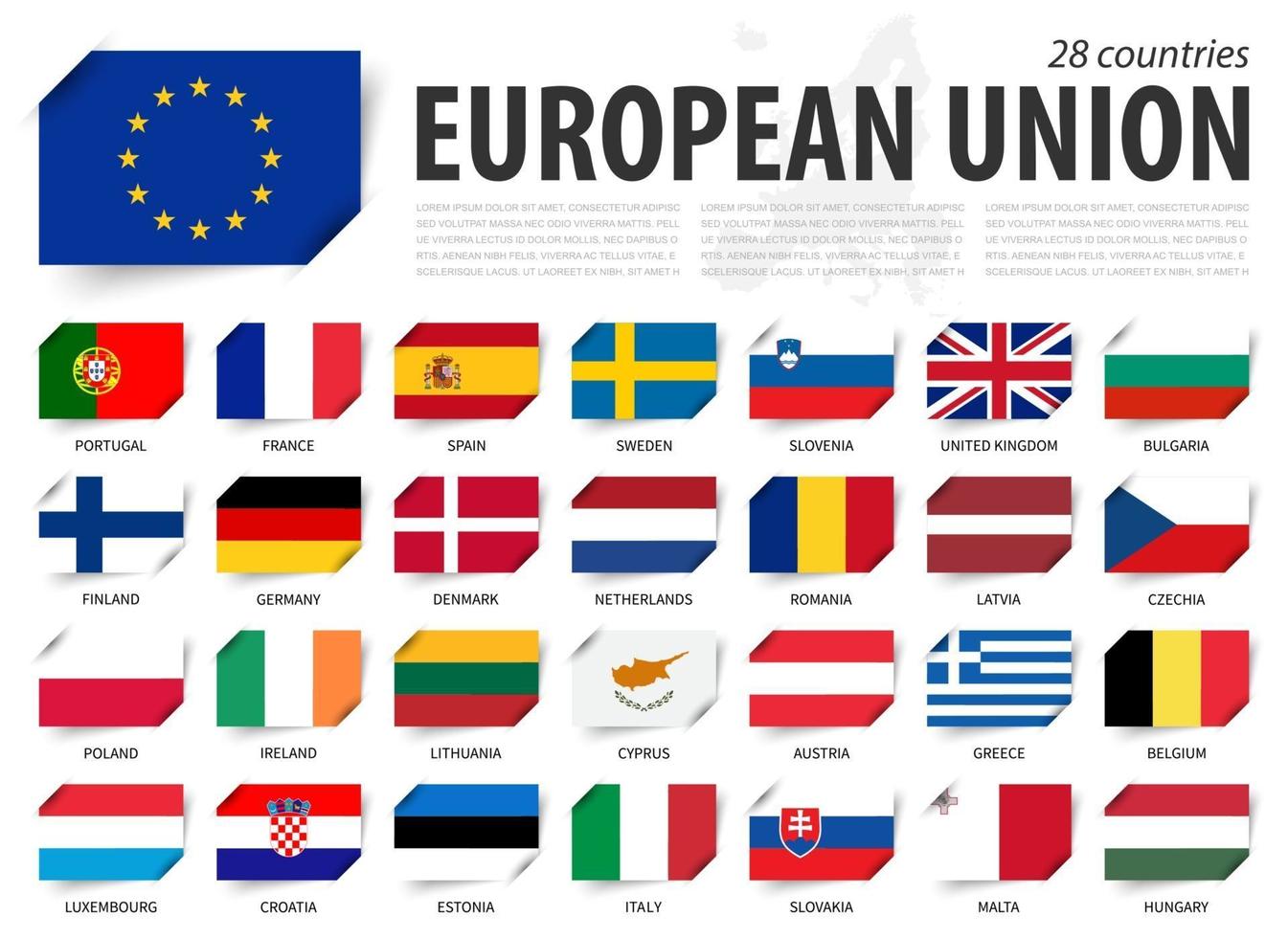 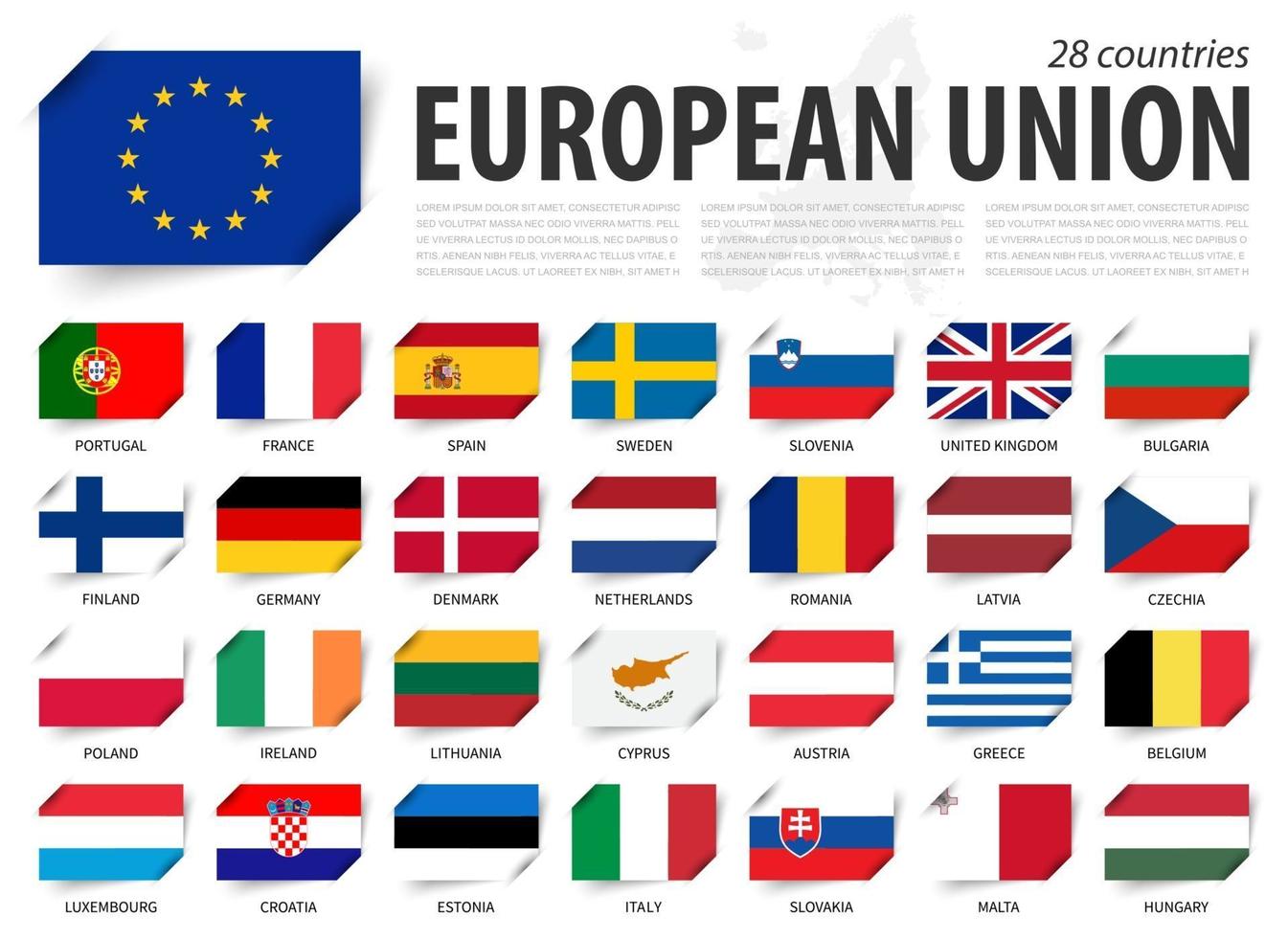 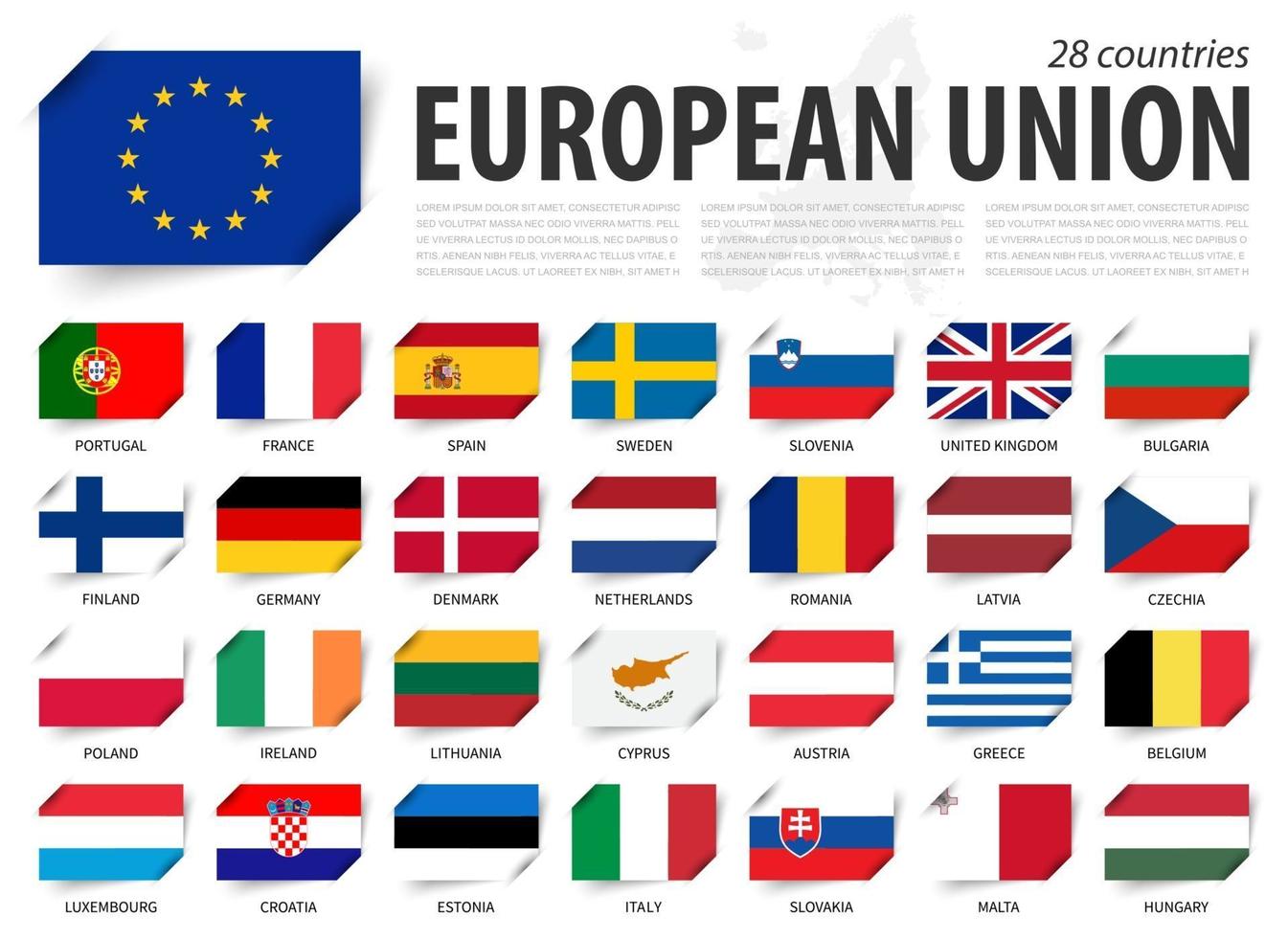 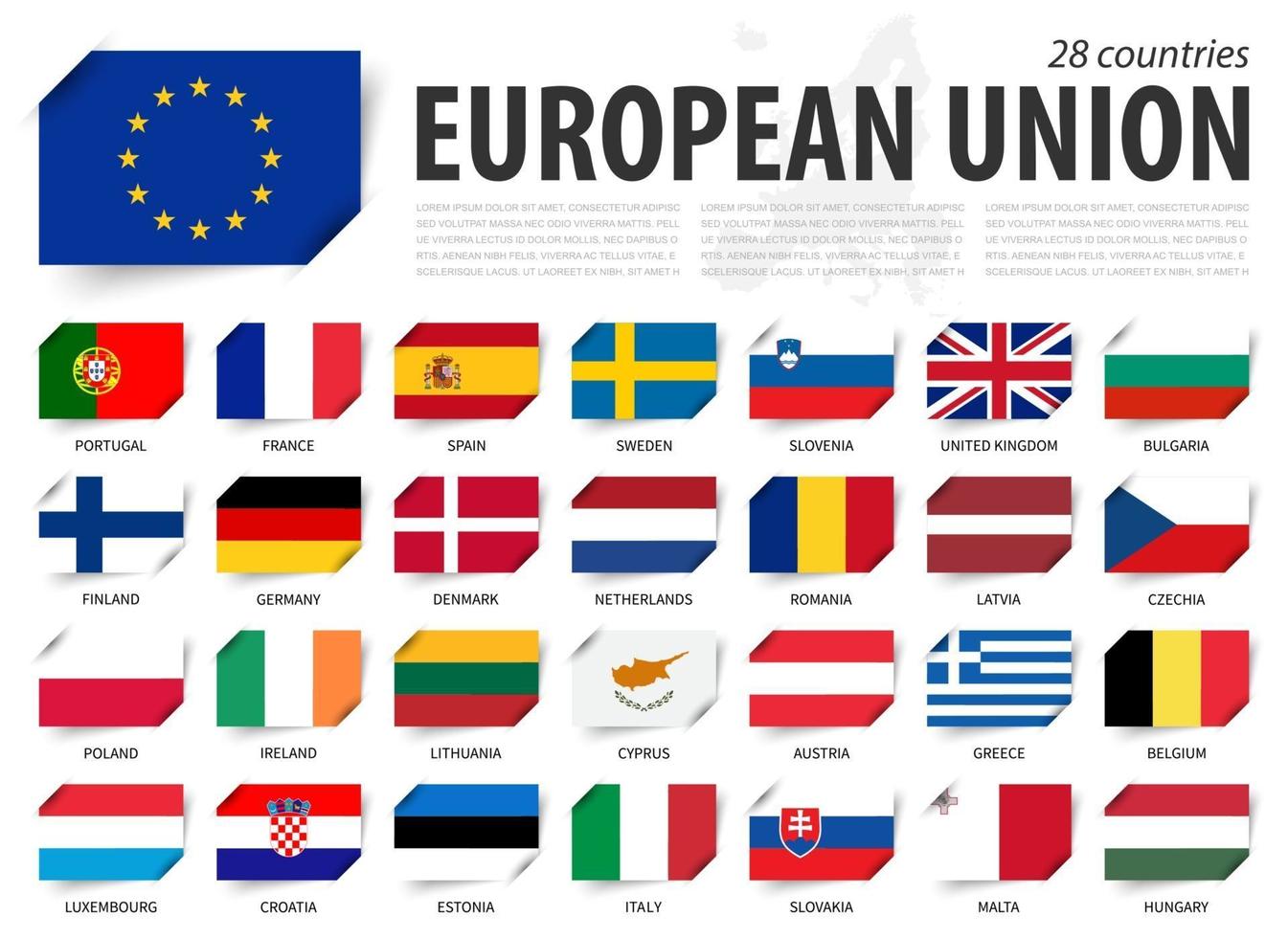 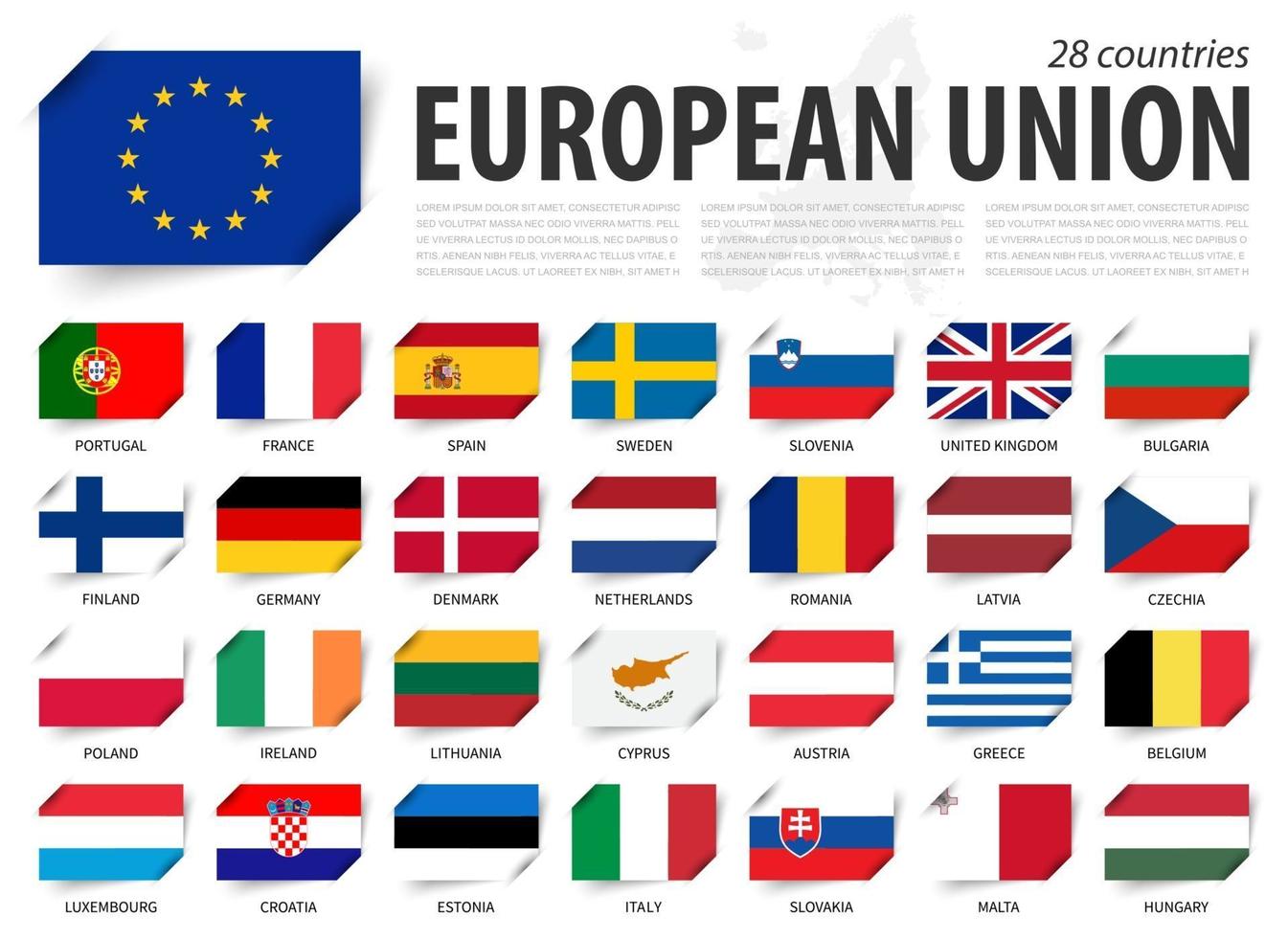 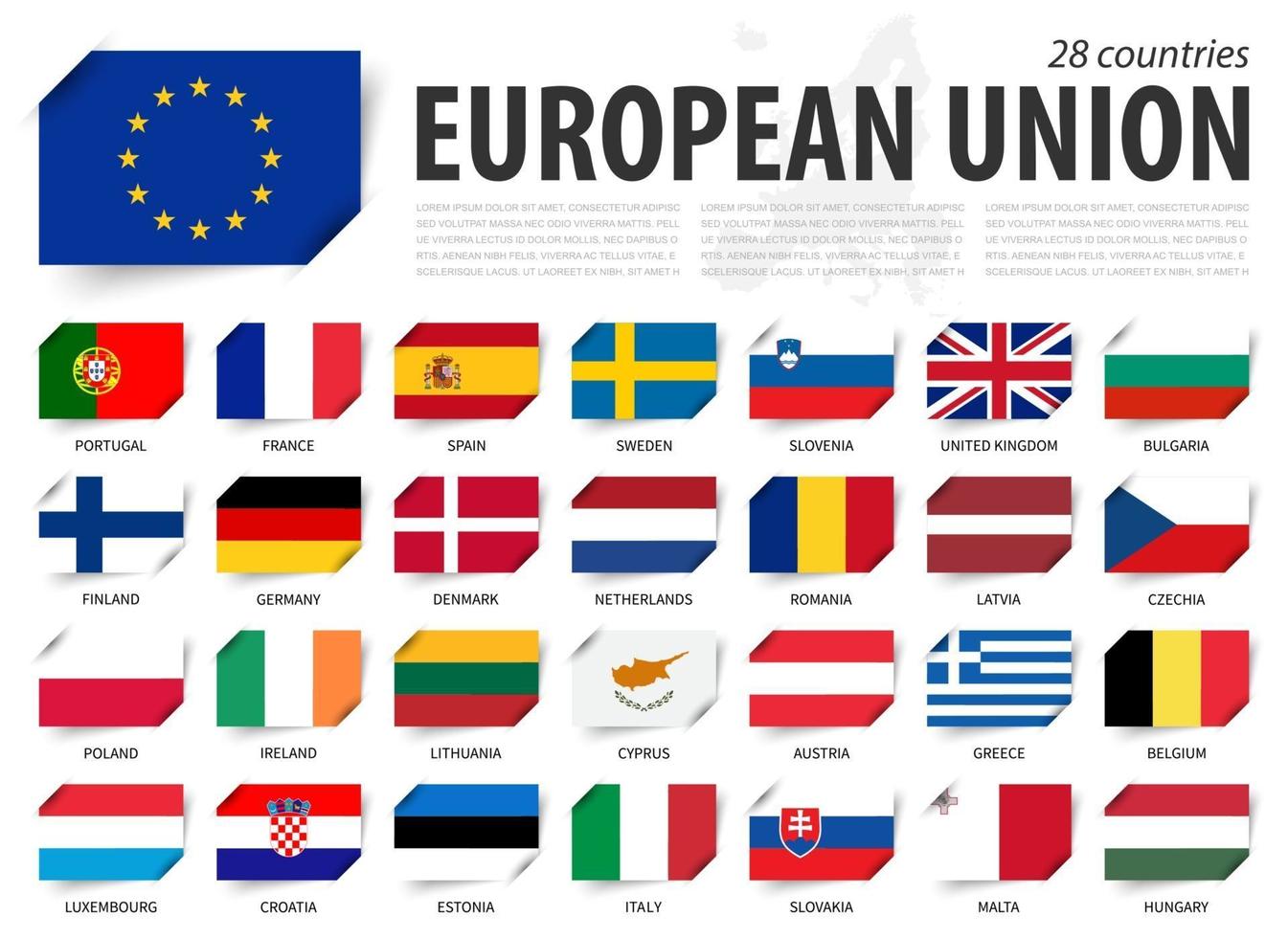 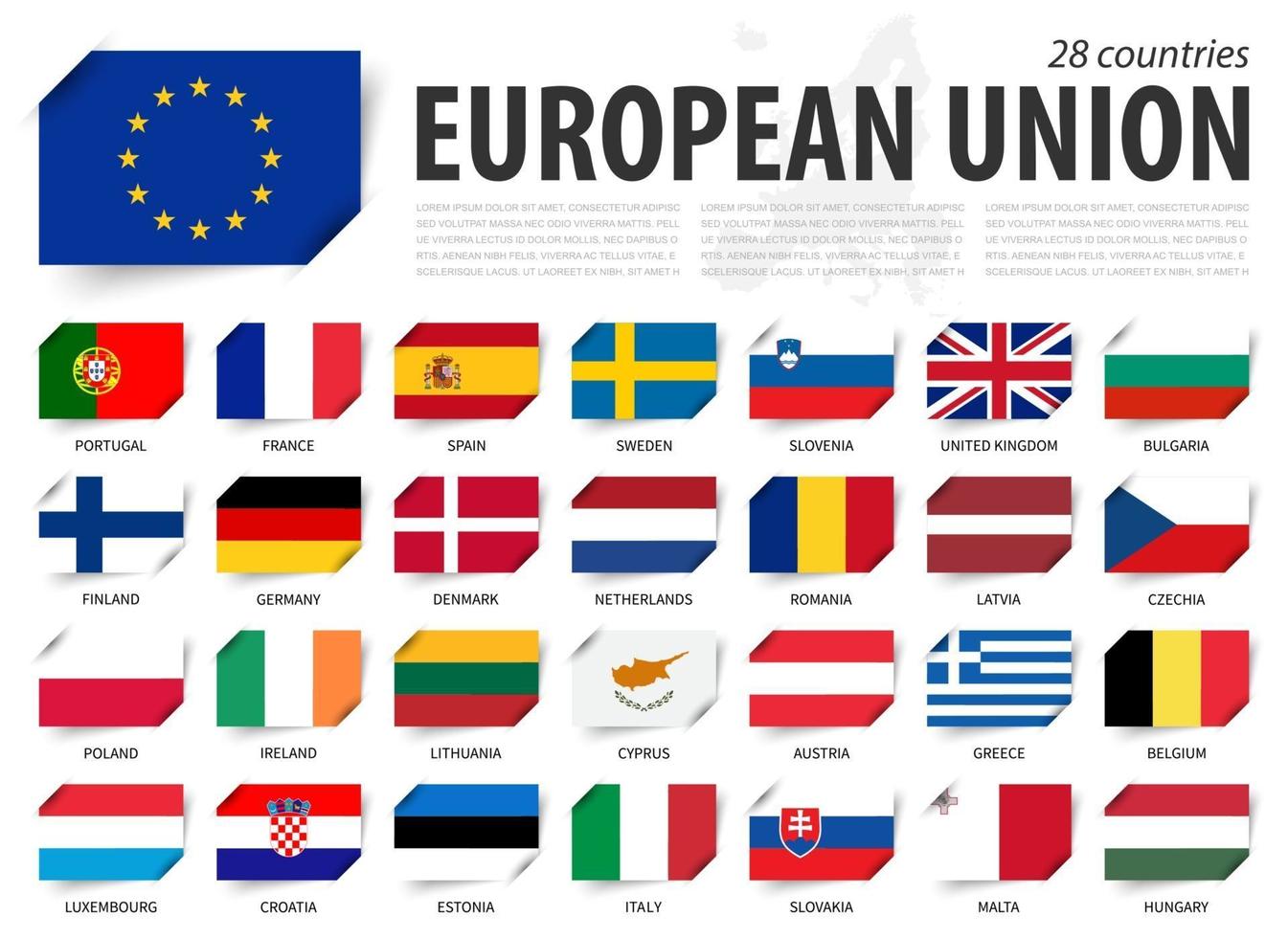 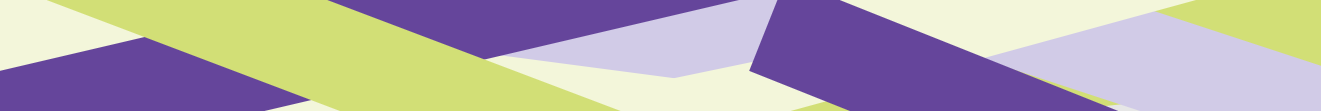 Was tut AccessibleEU?
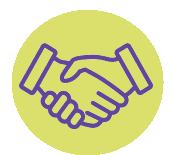 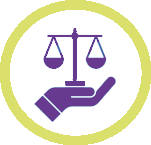 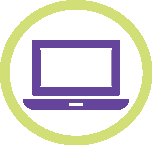 Unterstützung der Umsetzung der Rechtsvorschriften der Europäischen Union zur Barrierefreiheit
Aufbau von Kapazitäten für Barrierefreiheit in den EU-Ländern
Die für die Umsetzung der Zugänglichkeitsvorschriften in der EU zuständigen Akteure verbinden
Schaffung eines gemeinsamen europäischen Zentrums für Barrierefreiheit
Ausbildung von Fachleuten für Barrierefreiheit
Eine Studie pro Jahr zu einem ausgewählten Thema der Barrierefreiheit in Europa.
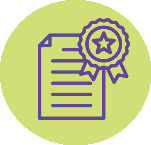 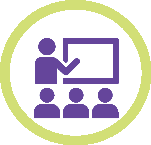 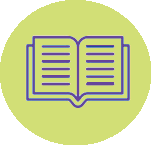 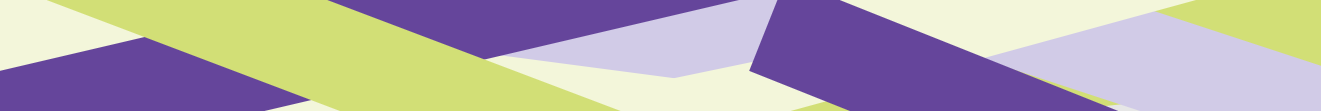 Wer kann teilnehmen?
Private und öffentliche Unternehmen
Verbände von Unternehmen aus allen Branchen 
Menschen mit Behinderungen, ältere Menschen und ihre Organisationen
Öffentliche Verwaltungen, die für die Gesetzgebung und die Politik im Bereich der Zugänglichkeit zuständig sind, öffentliche Beschaffungsstellen
Behörden, die für die Marktüberwachung von Produkten und Dienstleistungen zur Einhaltung von Zugänglichkeitsverpflichtungen zuständig sind
Anbieter von Dienstleistungen für Menschen mit Behinderungen, Anbieter von Hilfsmitteln
Fachleute für die gebaute Umwelt (Architekten, Ingenieure usw.), Technologieentwickler
Universitäten und Hochschulen im Bereich Barrierefreiheit und Behinderung
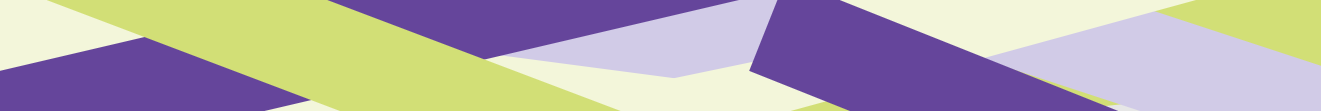 Beteiligen Sie sich und helfen Sie uns, ein inklusiveres Europa zu schaffen
Wenn Sie sich unserer Gemeinschaft anschließen und an unseren Aktivitäten teilnehmen möchten, folgen Sie uns auf unserer Website und in den sozialen Medien:
Werden Sie Teil unserer Praxisgemeinschaft
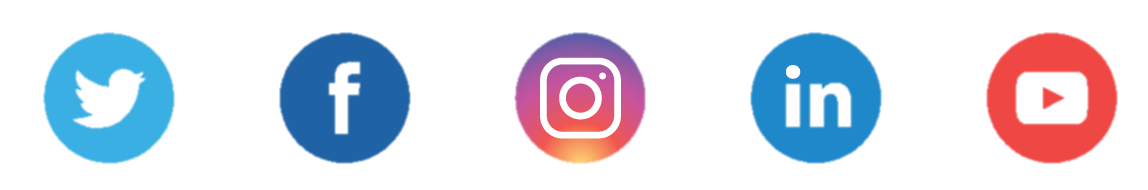 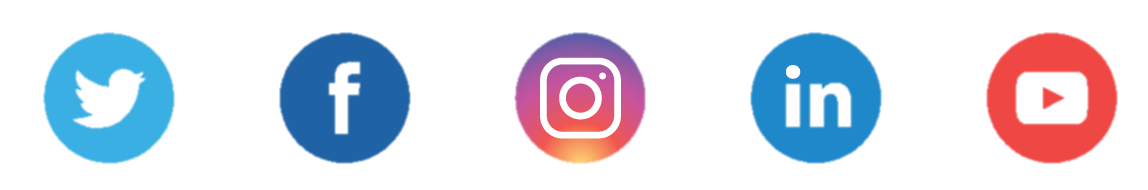 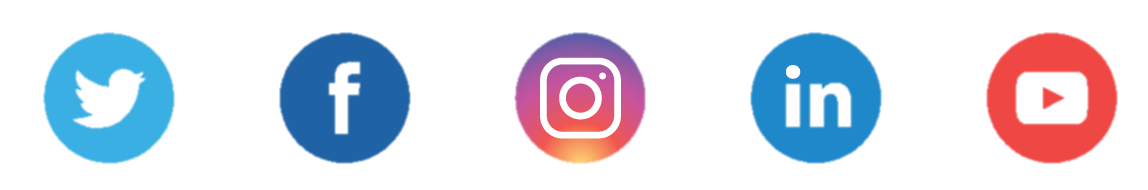 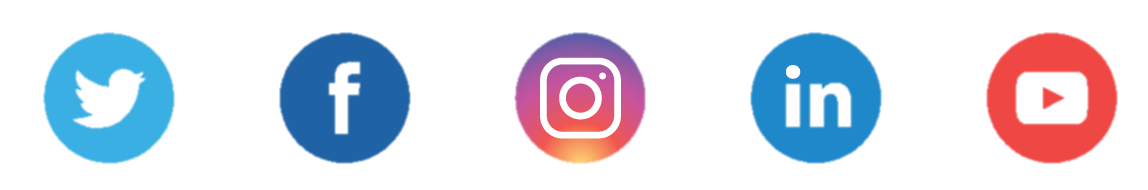 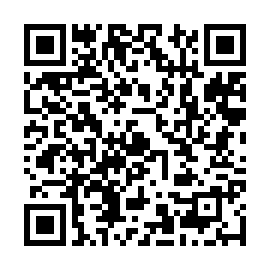 @EU_Social
Accessible EU Centre
Social Europe
EU Social
Website: www.AccessibleEUCentre.eu
E-Mail: accessibleeu@fundaciononce.es
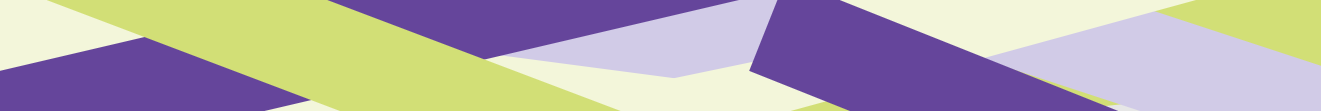 Teilnahmebestätigung
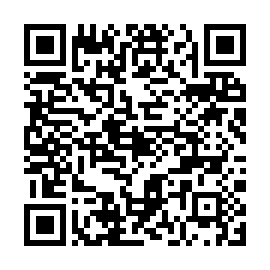 bit.ly/webinar-bin-hier 
Hinweis: Die Teilnahmebestätigung gilt für alle Webinare zusammen.
9
[Speaker Notes: https://ec.europa.eu/eusurvey/runner/a07392ab-1022-a788-5883-d44c3ff36495]
Weitere Agenda
Erweiterte Checkliste nach EN 301 549 für PowerPoint
Ansichten in PowerPoint
PowerPoint mit Screenreader nutzen
Was PowerPoint automatisch macht
Was die Checkliste nicht abdeckt
Automatische Barrierefreiheitsprüfung in PowerPoint
Demo: Dokument, Text, Link, Kopf- und Fußzeile, Grafik, Video, Tabelle
Fragen & Antworten
10
Umfrage
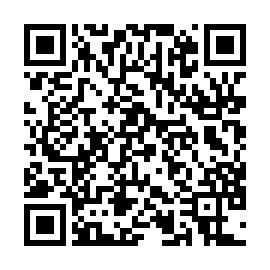 bit.ly/webinar-meine-meinung
11
[Speaker Notes: https://ec.europa.eu/eusurvey/runner/173b1f2b-54d5-ee81-a6dc-894d5134aa1c]
12
© 2023 Copyright für Folien
Kompetenzzentrum Digitale Barrierefreiheit 
Hochschule der Medien Stuttgart
Prof. Dr. Gottfried Zimmermann 
barrierefreiheit@hdm-stuttgart.de 
https://barrierefreiheit.hdm-stuttgart.de 
+
Gregor Strutz  gregor@gregorstrutz.de
+
Yehya Mohamad yehya.mohamad@gmail.com
+
AccessibleEU
Website: www.AccessibleEUCentre.eu
E-Mail: accessibleeu@fundaciononce.es